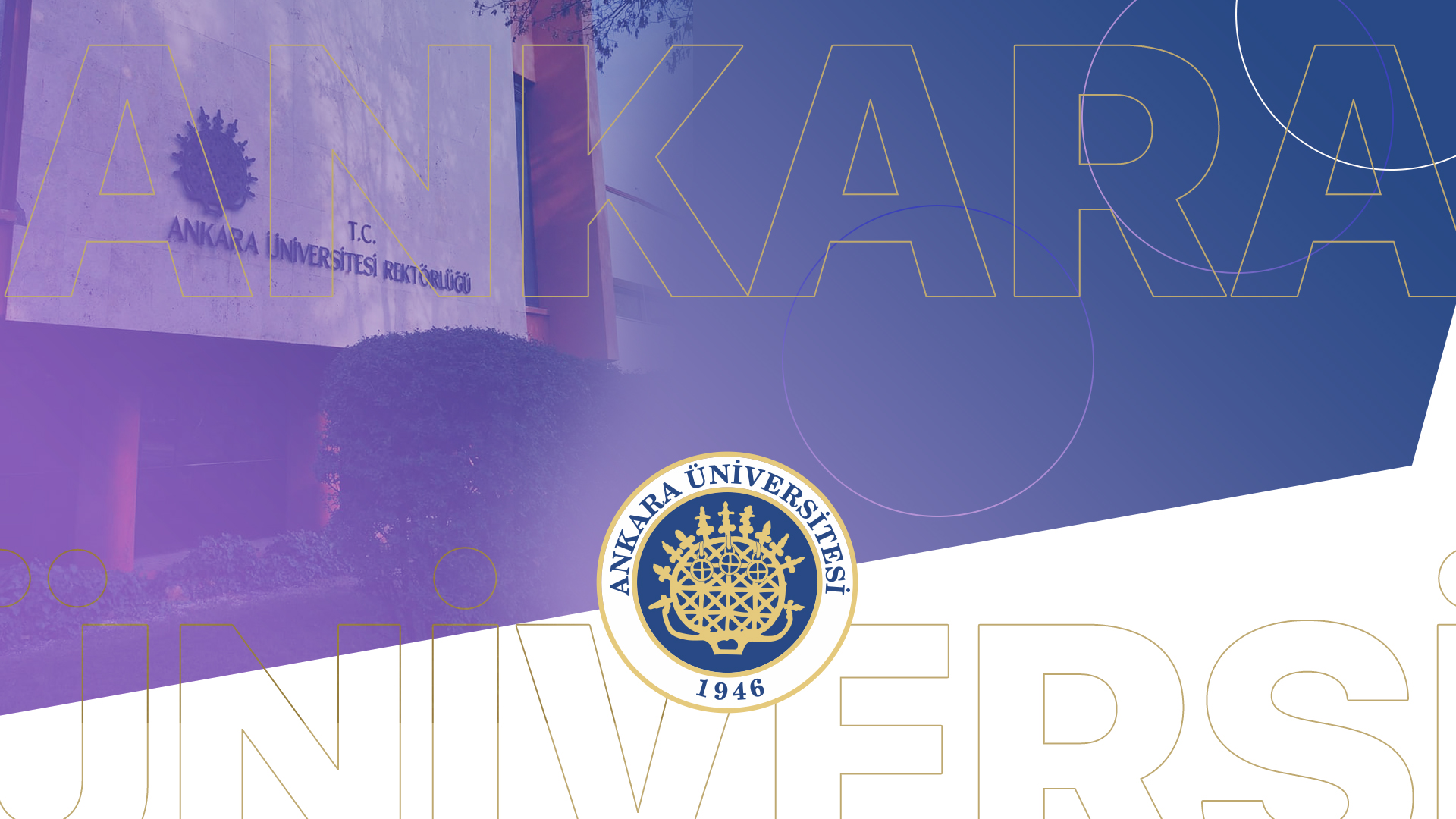 ATÖLYE
Araştırma Dekanlığı Aralık 2022
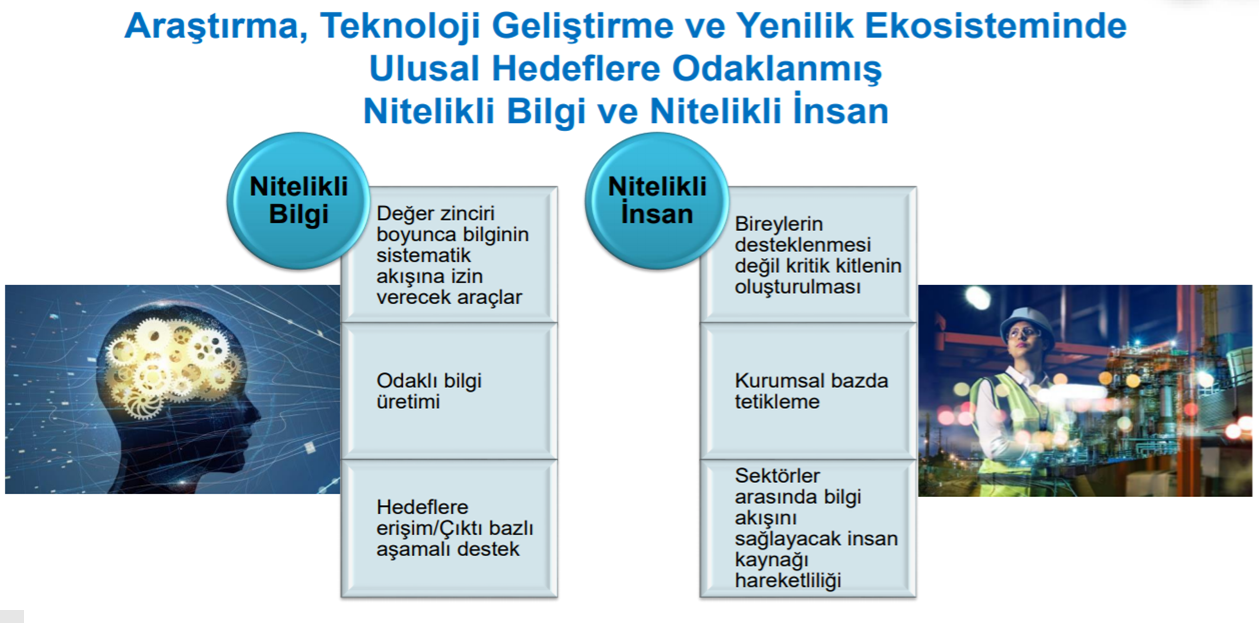 Araştırma Üniversiteleri
Dünyada üniversiteleri sınıflayan kuruluşlardan en bilineni, Carnegie Üniversite Sınıflandırma Kuruluşu’dur.

Kuruluş, yakın zamanda, “Araştırma Üniversitesi” sınıflandırmasını kullanmayı bırakıp,
doktora veren üniversiteler sınıflandırmasına geçmiştir;

Çok sayıda ve çeşitli alanda doktora veren üniversiteler,
Sınırlı veya az sayıda alanda doktora derecesi veren üniversiteler

Araştırma üniversitelerinin,
Geniş bir alana yayılmış doktora programları olan;
Gelirlerinin önemli bir kısmı araştırmadan gelen;
Araştırma performanslarının öğretim üyesi kabulünde ana kriterlerden birisi olarak kullanıldığı;
Eğitim programlarının araştırma çıktıları ile beslendiği;
Öğrencilerine araştırma hevesi aşılayan üniversite olduğu söylenebilir.
Araştırma Üniversitesi Olmanın Getirdikleri
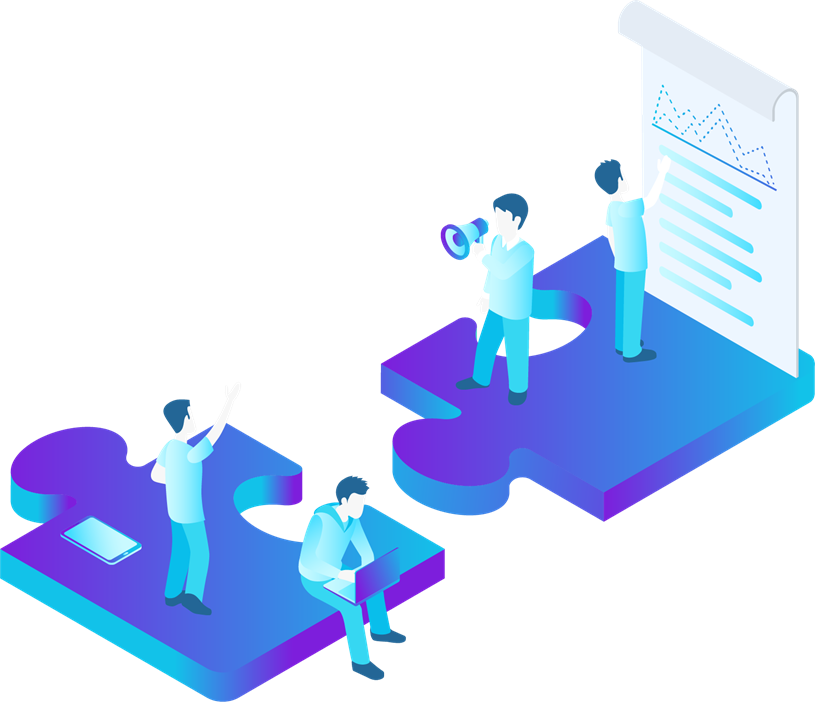 Statünün getirdiği avantajlar
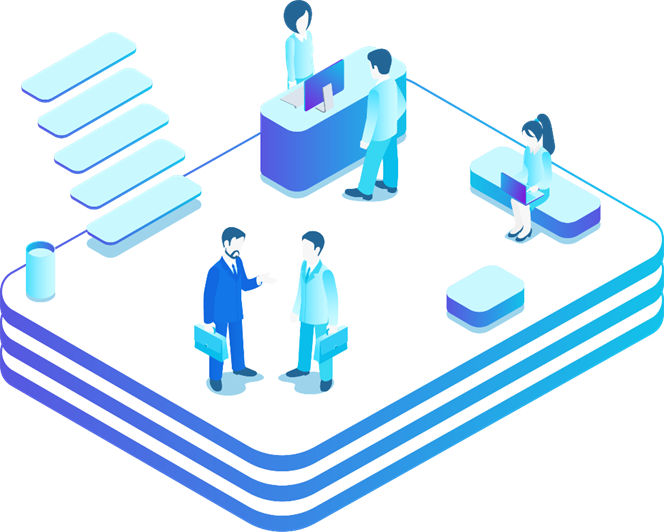 Görünürlük
TÜBİTAK’ın yüksek bütçeli programlarına sadece Araştırma Üniversiteleri başvuru yapabiliyor (1004 vb.)
TÜBİTAK tarafından oluşturulan yeni programlara da başvuru hakkına sahip olması
Bilim politikalarının oluşturulmasında görüş ve önerileri alınıyor
Diğer hususlar (Kadro, atama, ödenek vb. konularda da ek avantajlar sağlayabiliyor)
Araştırma Üniversitesi Olmanın Getirdikleri
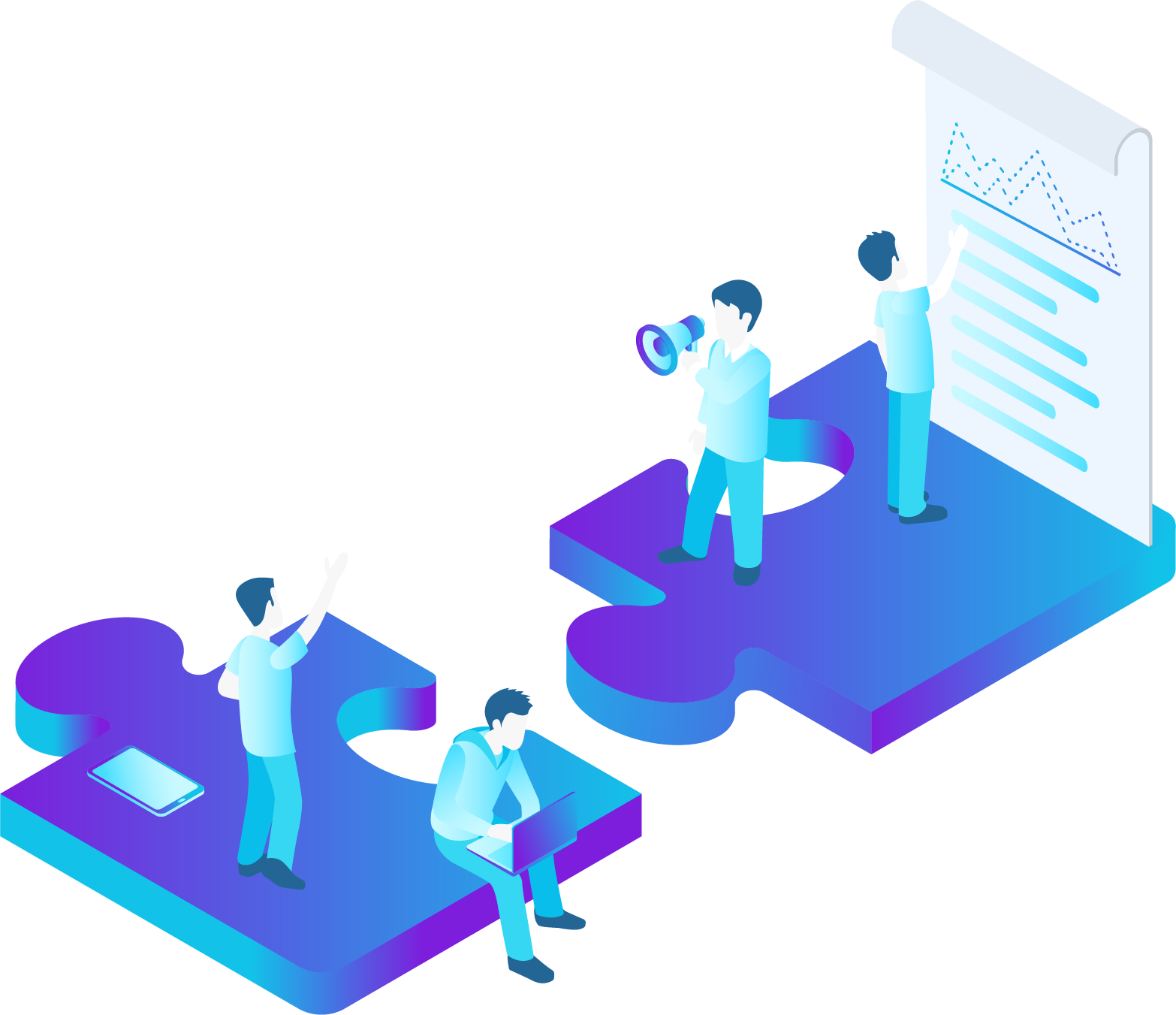 Söz konusu statüyü korumak için şartlar
Dış destekli Ar-Ge proje sayısının artırılması
Fikri-Sinai Mülkiyet haklarının korunması (patent sayısının artırılması)
Üniversite-sanayi projelerinin sayısının artırılması
Ticarileşme (Lisans-şirket vb.) kapasitesinin artırılması
Diğer hususlar (yayın, atıf, doktora öğrencisi vb.)
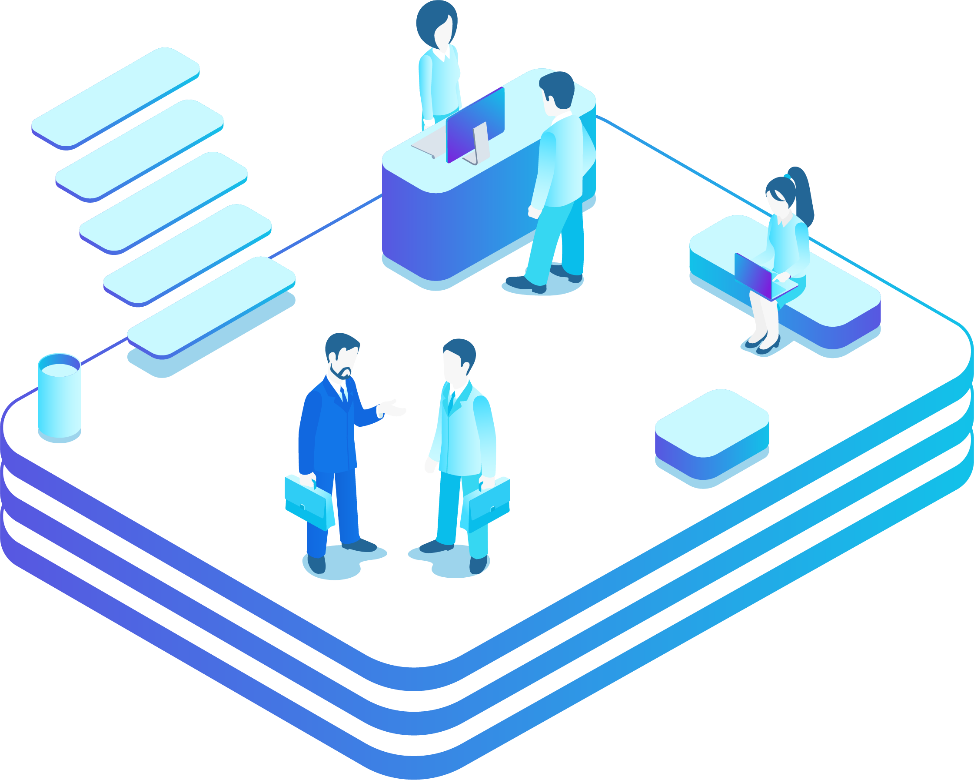 Belirlenen hedeflere ulaşılmaması durumunda «Araştırma Üniversitesi» statüsünü kaybedebilme olasılığı var
Araştırma Üniversitesi Konsepti
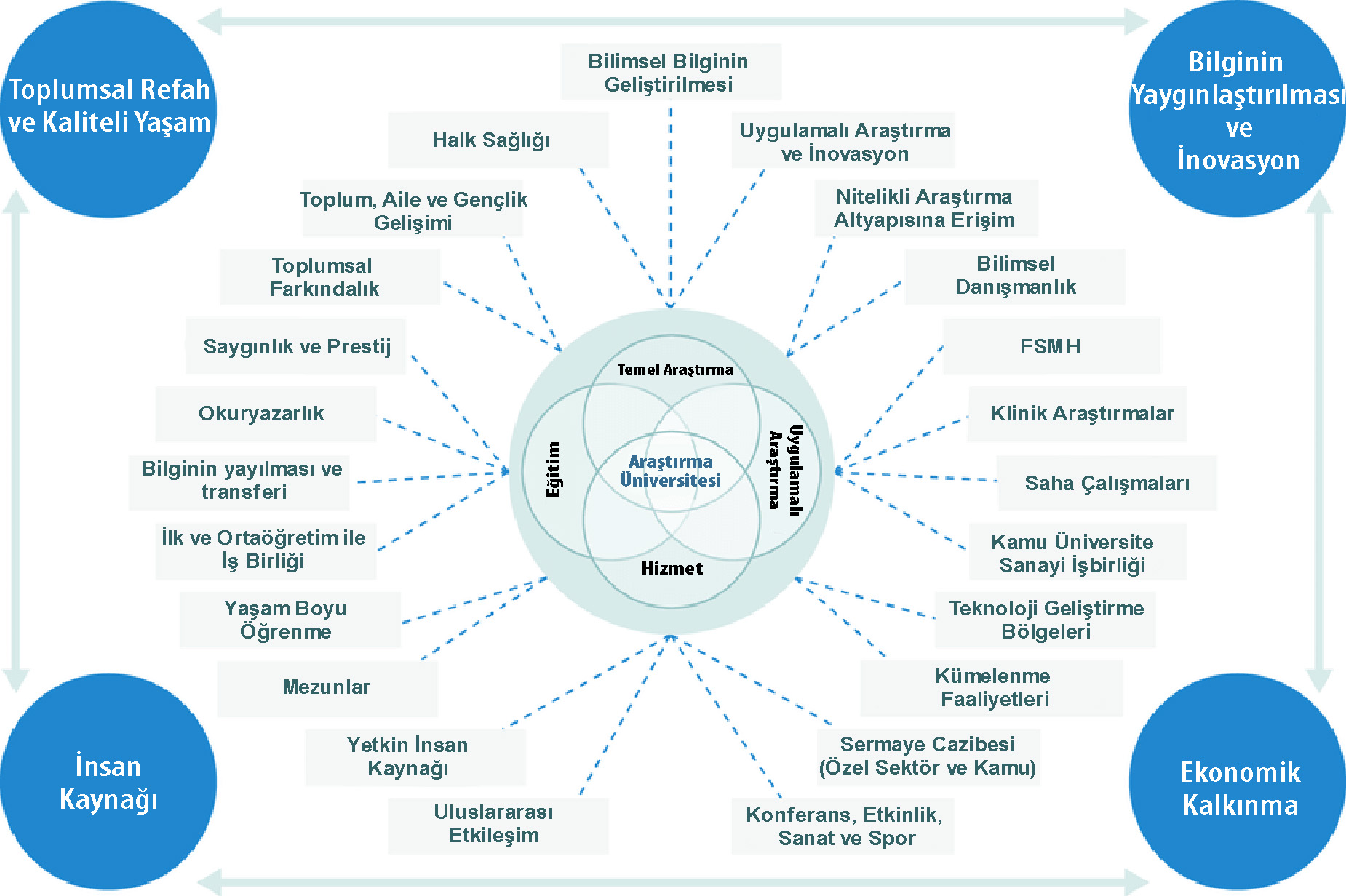 Kaynak: BioCrossroads Report, 2018; "The Importance of Research Universities With Examples of their Functional Role and Impacts Within the State of Indiana"
YÖK Araştırma Üniversiteleri Performans İzleme EndeksiKriterler
Incites Dergi Etki Değerinde ilk %50’lik Dilime Giren Bilimsel Yayın Oranı
Incites Dergi Etki Değerinde ilk %10’lik  Dilime Giren Yayın Oranı
Bilim Ödülü Sayısı 
Öğretim Üyelerinin Teknopark, Kuluçka Merkezi, TEKMER’de Ortak veya Sahip Olduğu Faal Firma Sayısı
Öğrenci/son 5 yıllık mezunların Teknopark, Kuluçka Merkezi, TEKMER’de Ortak veya Sahip Olduğu Faal Firma Sayısı
YÖK 100/2000 Doktora Burs Programı Öğrenci Sayısı
TÜBİTAK 2244 Sanayi Doktora Programı Öğrenci Sayısı
TÜBİTAK 1004 Programı Kapsamında Desteklenen Teknoloji  Platformu Projesi Kapsamında Alınan Fon Tutarı
Yayınların Açık Erişim Yüzdesi
Tezlerin Açık Erişim Yüzdesi
Dünya Akademik Genel Başarı Sıralamalarında İlk 500'e Girme Sayısı
Akredite Edilmiş Program Sayısı
Atıf Sayısı
Bilimsel Yayın Sayısı
Ulusal Ar-Ge ve Yenilik  Destek Programlarından Alınan Proje Sayısı 
Ulusal Ar-Ge ve Yenilik  Destek Programlarından İlgili Yılda Kuruma Aktarılan Fon Tutarı
Uluslararası Proje Fon Tutarı
Ulusal ve Uluslararası Patent Başvuru Sayısı
Ulusal Patent Belge Sayısı
Uluslararası Patent Belge Sayısı
Faydalı Model ve Tasarım Belge Sayısı
Doktora Mezun Sayısı
Doktora Öğrenci Sayısı
Araştırma Kalitesi
(%40)
Araştırma 
Kapasitesi
(%25)
Araştırma Yayılımı
(%10)
Etkileşim ve İşbirliği
(%35)
Üniversite-Üniversite İşbirlikli Yayın Oranı
Üniversite-Sanayi İşbirlikli Yayın Oranı
Uluslararası İşbirlikli Yayın Oranı
Üniversite - Sanayi İşbirlikli Ulusal ve Uluslararası Patent Belge Sayısı
Uluslararası İşbirlikli Ulusal ve Uluslararası Patent Belge Sayısı
Kamu fonları kapsamında Üniversite – Sanayi İşbirliği ile Yapılan Ar-Ge ve Yenilik Projelerinden Alınan Fon Tutarının İlgili Proje Sayısına Oranı
Kontratlı Üniversite – Sanayi İşbirliği ile Yapılan Ar-Ge ve Yenilik Projelerinden Alınan Fon Tutarının İlgili Proje Sayısına Oranı
Uluslararası Öğrenci Oranı 
Uluslararası Öğretim Üyesi Oranı 
Dolaşımdaki Öğretim Üyesi/ Öğrenci Sayısı
Performans Kriterleri
Araştırma ve Aday Araştırma Üniversiteleri Performans İzleme Endeksi
SONUÇ 2017
SONUÇ 2018
Araştırma Üniversiteleri Performans İzleme Endeksi
SONUÇ 2018
SONUÇ 2019
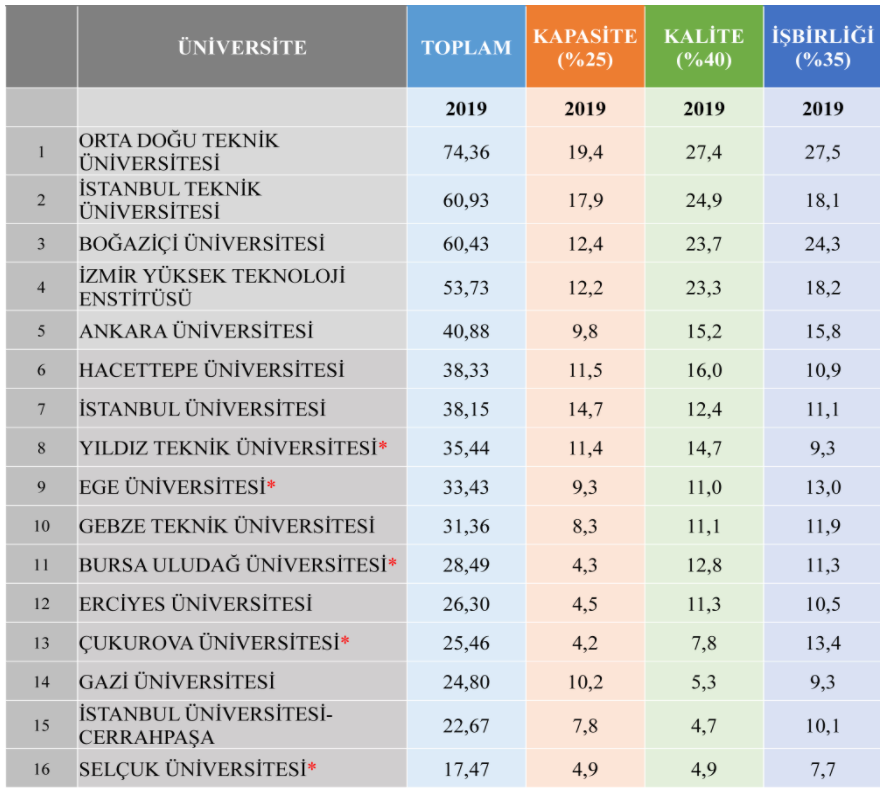 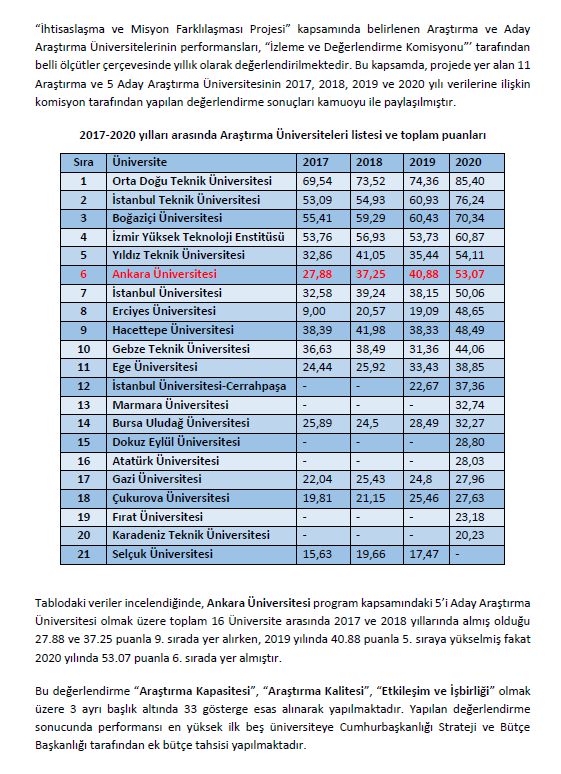 SONUÇ 2020
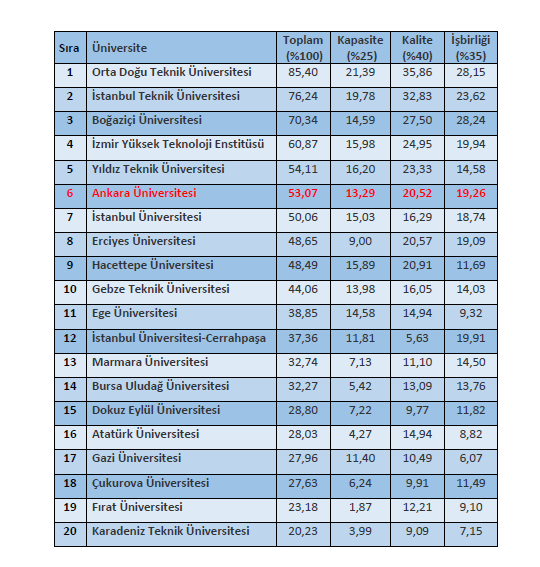 PERFORMANS İZLEME KRİTERLERİ-2021
Incites Dergi Etki Değerinde ilk %50’lik Dilime Giren Bilimsel Yayın Oranı
Incites Dergi Etki Değerinde ilk %10’luk  Dilime Giren Yayın Oranı
Bilim Ödülü Sayısı 
TÜBİTAK 1004 Programı Kapsamında Desteklenen Teknoloji  Platformu Projesi Kapsamında Alınan Fon Tutarı
Yayınların Açık Erişim Yüzdesi
Dünya Akademik Genel Başarı Sıralamalarındaki Performansı
Akredite Edilmiş Program Sayısı
Uluslararası Doktora Öğrenci Sayısı
Doktora Mezun Sayısı
Doktora Öğrenci Sayısı
Atıf Sayısı
Bilimsel Yayın Sayısı
Ulusal Ar-Ge ve Yenilik  Destek Programlarından Alınan Proje Sayısı 
Ulusal Ar-Ge ve Yenilik  Destek Programlarından İlgili Yılda Kuruma Aktarılan Fon Tutarı
Uluslararası Proje Fon Tutarı
Ulusal ve Uluslararası Patent Başvuru Sayısı
Ulusal Patent Belge Sayısı
Uluslararası Patent Belge Sayısı
Faydalı Model ve Tasarım Belge Sayısı
Araştırma Kalitesi
(%40)
Araştırma 
Kapasitesi
(%40)
Araştırma Yayılımı
(%10)
Etkileşim ve İşbirliği
(%20)
Performans Kriterleri
Üniversite-Üniversite İşbirlikli Yayın Oranı
Üniversite-İş Dünyası İşbirlikli Yayın Oranı
Uluslararası İşbirlikli Yayın Oranı
Üniversite – İş Dünyası İşbirlikli Ulusal ve Uluslararası Patent Belge Sayısı
Uluslararası İşbirlikli Ulusal ve Uluslararası Patent Belge Sayısı
Kamu fonları kapsamında Üniversite – İş Dünyası İşbirliği ile Yapılan Ar-Ge   ve Yenilik Projelerinden Alınan Fon Tutarı



Kamu Fonları Kapsamında Üniversite – İş Dünyası İşbirliği ile Yapılan Ar-Ge ve Yenilik Projeleri Sayısı
Uluslararası Öğrenci Oranı 
Uluslararası Öğretim Üyesi Oranı 
Dolaşımdaki Öğretim Üyesi ve Öğrenci Sayısı
TÜBİTAK 2244 Sanayi Doktora Programı Öğrenci Sayısı
ARAŞTIRMA ÜNİVERSİTELERİ 2021 PERFORMANS SIRALAMASI SONUÇLARI
Toplam 30 performans göstergesi 3 boyutta (Araştırma Kapasitesi, Araştırma Kalitesi, Etkileşim ve İş Birliği) ele alınmıştır. 

Araştırma Kapasitesi boyutunda yer alan gösterge sayısı 11’den 9’e düşürülmüş, 
bu boyutun toplam ağırlığı %25’ten %40’a yükseltilmiştir.

Araştırma Kalitesi boyutunda yer alan gösterge sayısı 11’den 10’a düşürülmüş, 
bu boyutun ağırlığı aynı (%40) kalmıştır.

Etkileşim ve İşbirliği boyutunda yer alan gösterge sayısı 10’dan 11’e yükseltilmiş, 
bu boyutun ağırlığı %35’ten %20’ye düşürülmüştür.
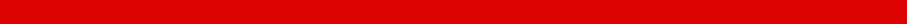 ARAŞTIRMA ÜNİVERSİTELERİ 2021 YILI PERFORMANS SIRALAMASI
SONUÇ 2020
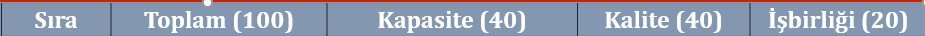 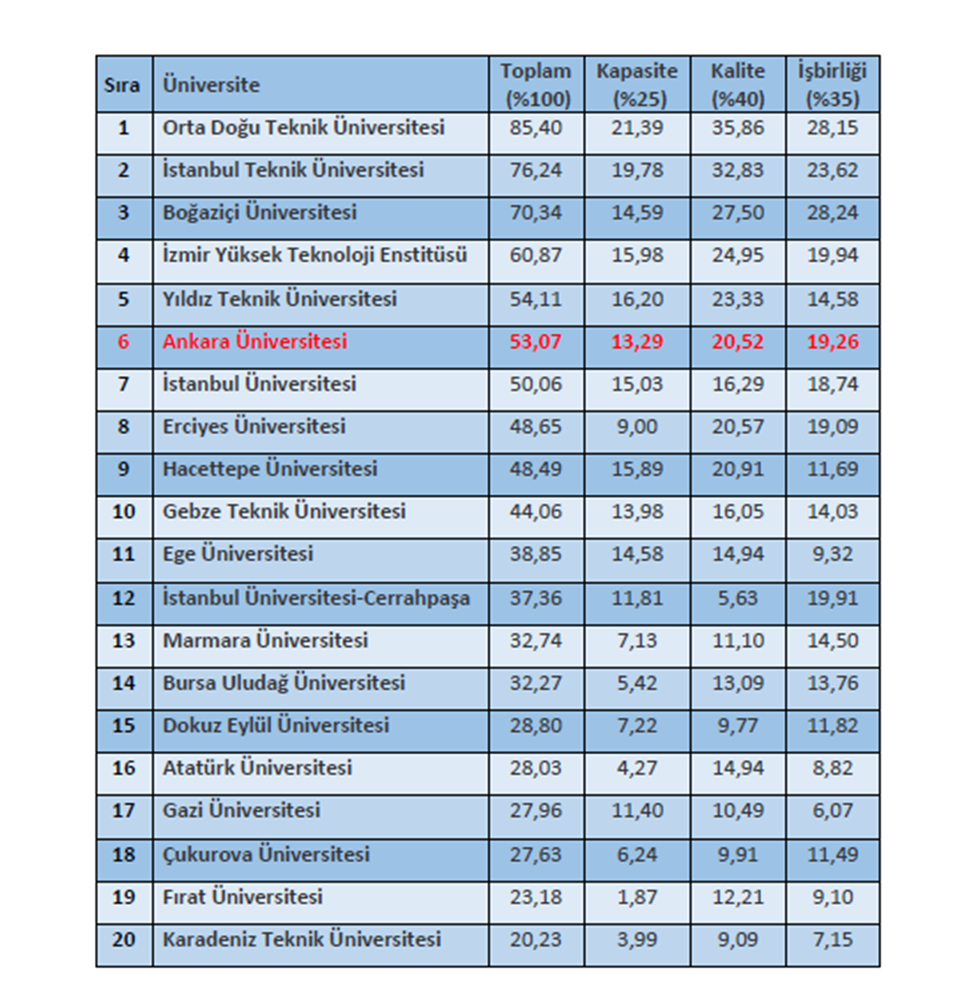 SONUÇ 2021
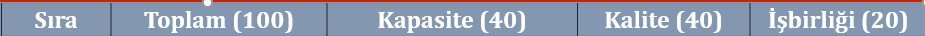 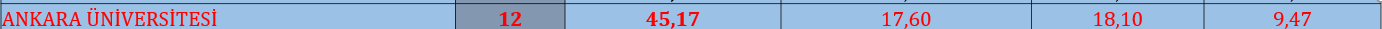 2021
2017-2020
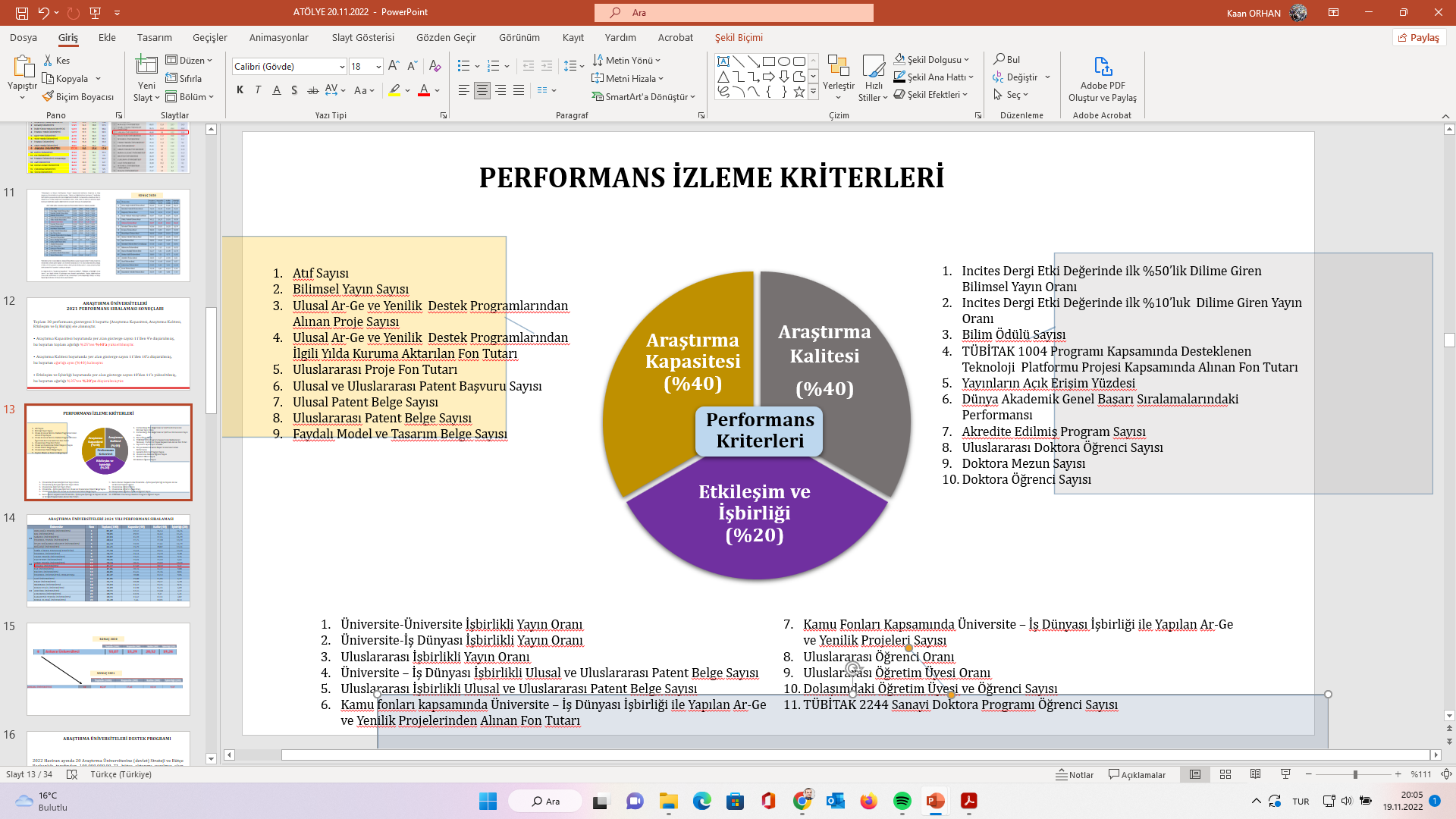 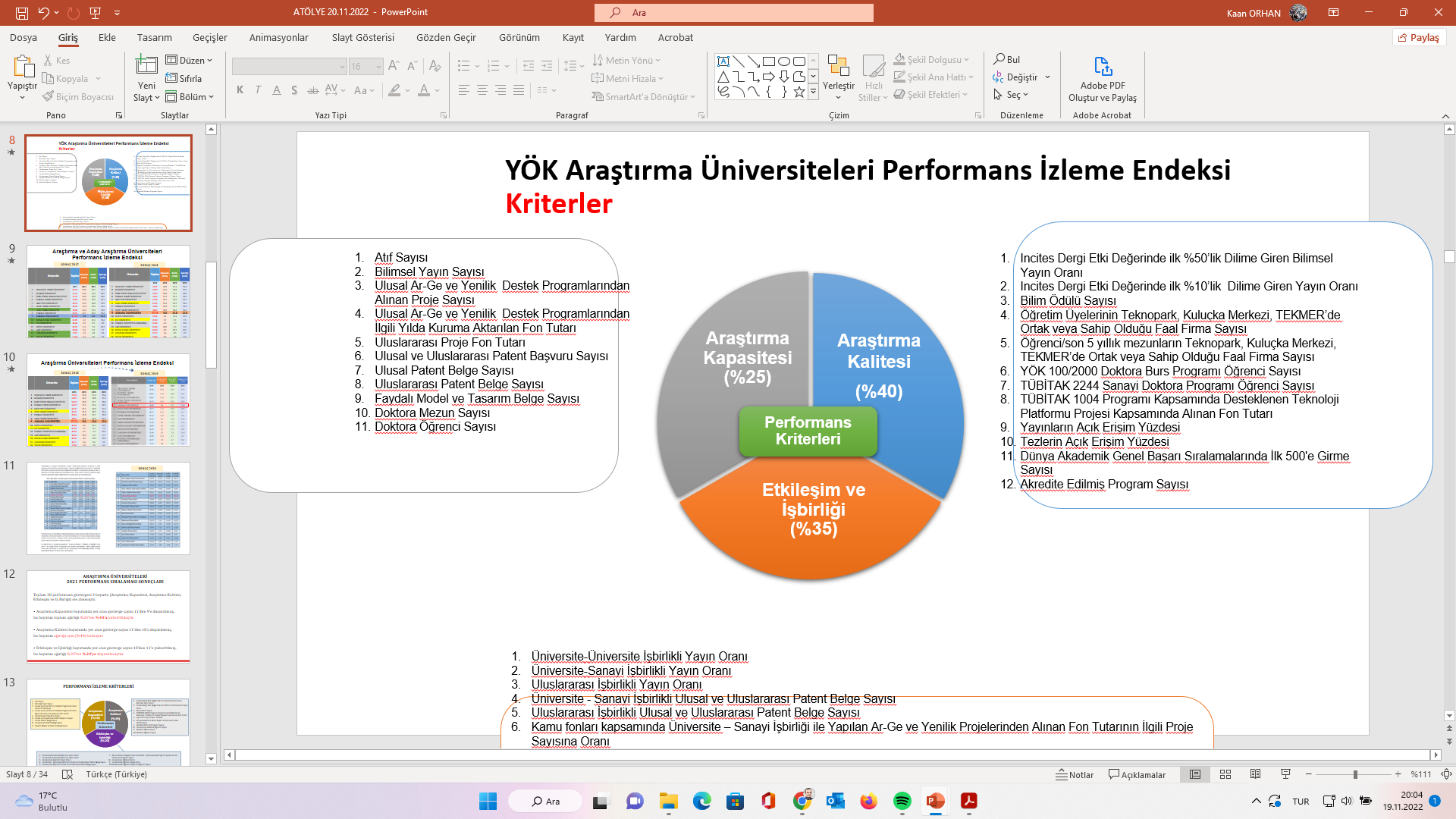 Araştırma Kapasitesi Artmış
Araştırma Kalitesi Düşmüş
Etkileşim ve İşbirliğimiz Düşmüştür
Uluslararası Üniversite Sıralama Sistemleri
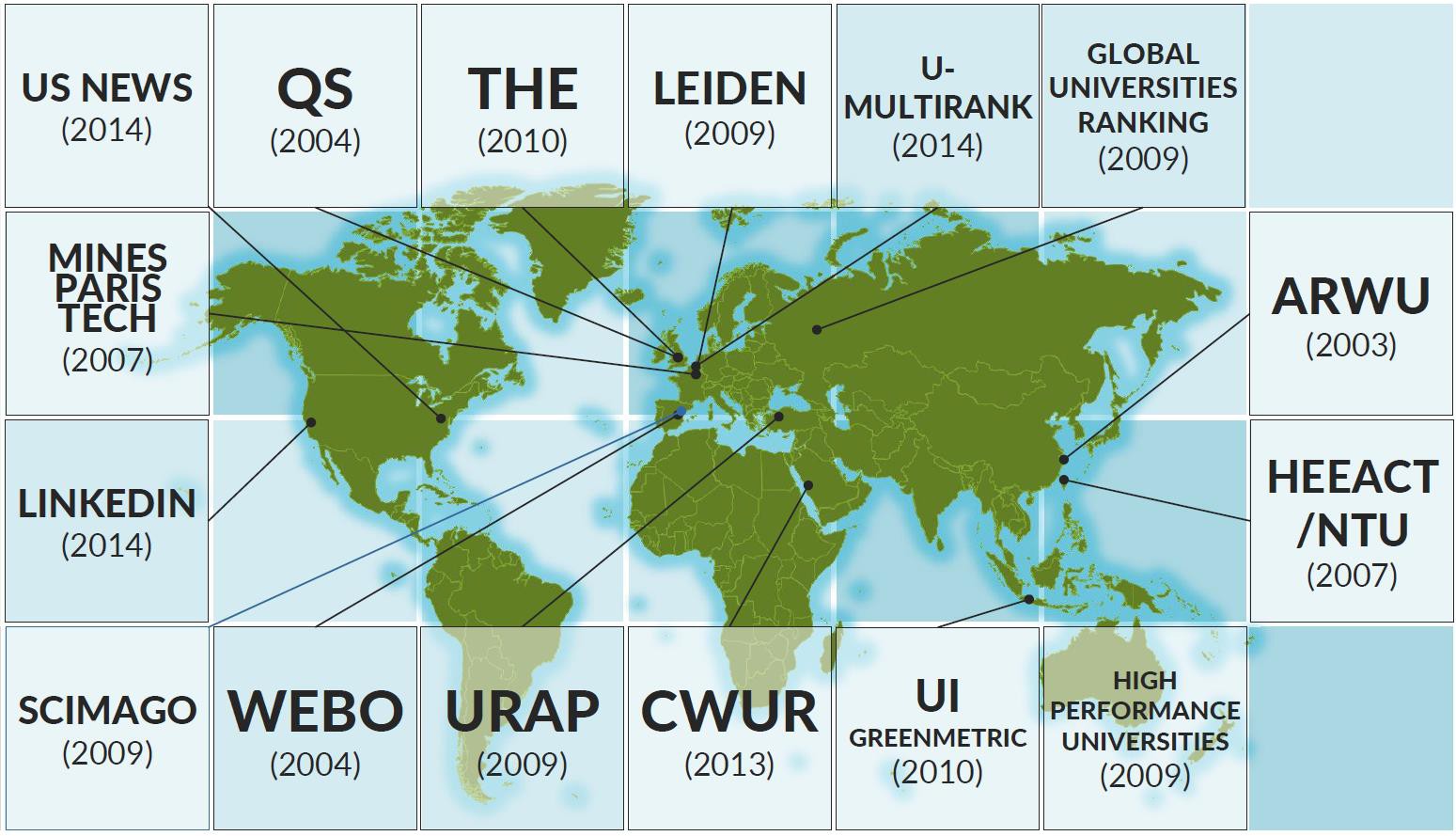 URAP 2017-2021 Sıralamaları
Göstergelere Göre A.Ü. TR Sıralamaları
140
120
100
80
60
40
20
0
117
103
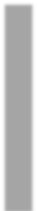 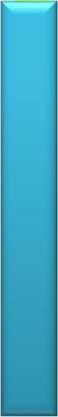 2017
2018
2019
2020
2021
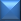 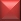 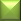 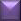 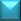 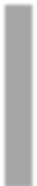 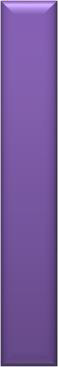 82
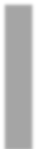 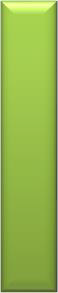 61 56
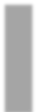 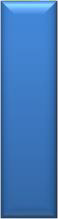 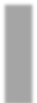 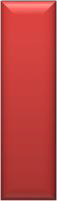 13 14 14 11
12 11 11 12
16 12 12 10
9
9
9
1	1	1	1	1

Doktora Mezun Sayısı
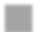 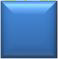 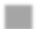 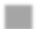 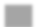 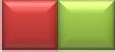 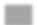 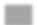 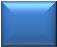 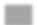 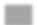 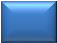 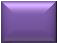 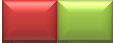 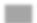 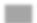 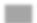 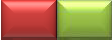 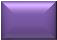 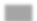 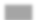 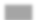 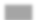 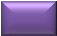 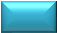 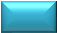 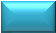 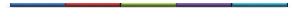 Bilimsel Doküman	Atıf	Makale

Göstergelere Göre A.Ü. TR Ortalama Sıralaması
Öğrenci / Öğretim Üyesi
84
90
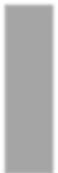 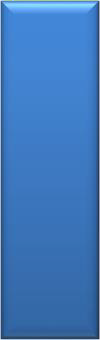 60
30
12
12
11
1
0
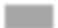 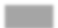 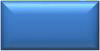 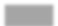 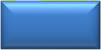 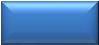 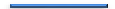 Doktora Mezun Sayısı
Bilimsel Doküman
Atıf
Makale
Öğrenci / Öğretim Üyesi
Webometrics (Ranking Web of World Universities)
Ankara Üniversitesi Webometrics Sıralaması
792
775
775
767
800
10
752
743
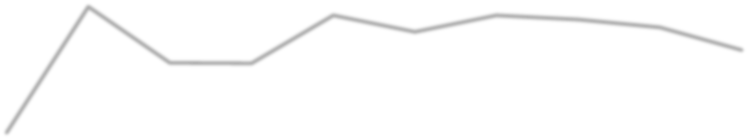 708
683
682
TR
WR
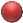 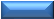 8
600
548
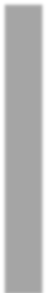 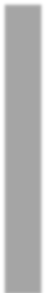 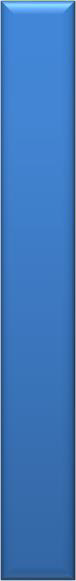 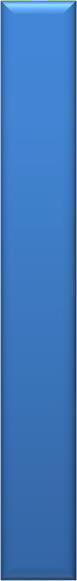 7
7
6
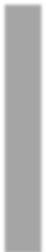 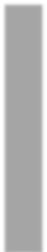 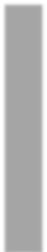 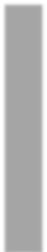 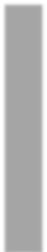 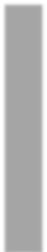 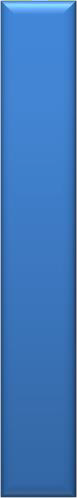 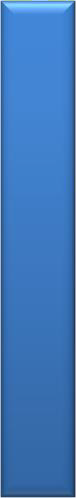 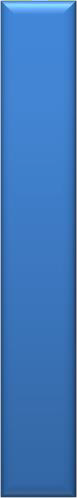 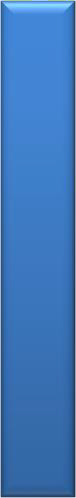 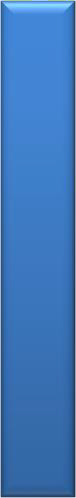 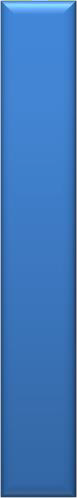 6
6
6
6
6
6
400
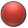 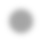 4
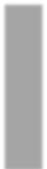 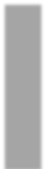 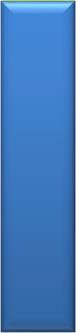 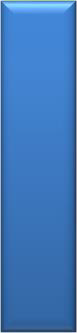 4
4
200
2
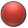 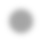 0
0
2012	2013	2014	2015	2016	2017	2018	2019	2020	2021
THE (Times Higher Education World University Rankings)
Göstergelere Göre THE Ankara Üniversitesi Sıralamaları
2019	2020	2021	2022
35
30
25
20
15
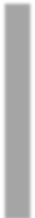 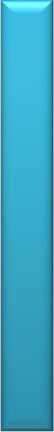 2018
35
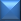 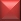 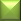 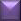 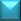 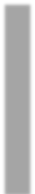 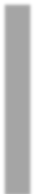 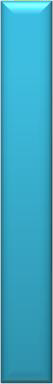 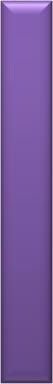 31
31
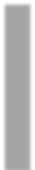 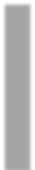 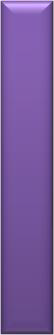 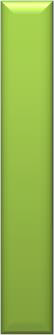 26 27
27
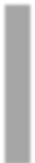 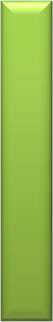 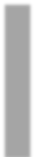 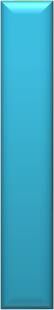 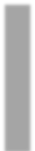 25
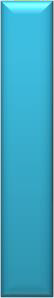 24
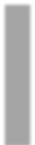 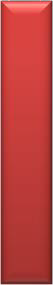 23
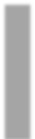 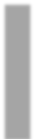 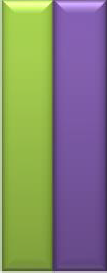 22 22
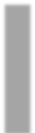 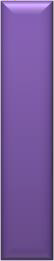 21
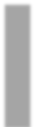 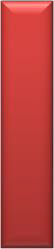 19 20
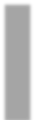 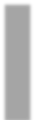 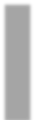 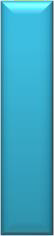 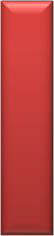 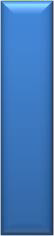 18 17 19
17 19
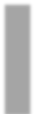 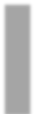 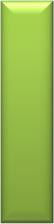 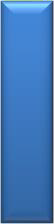 18
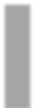 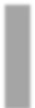 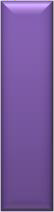 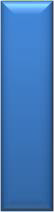 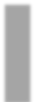 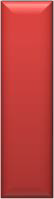 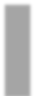 14 16
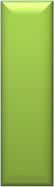 15
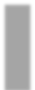 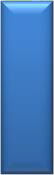 10
5
0
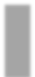 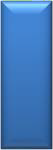 12 11
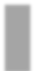 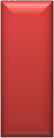 Teaching
International Outllok
Research
Citations
Industry Income
Kategorilere Göre Ankara Üniversitesi TR Ortalama Sıralaması
30
25
20
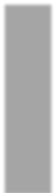 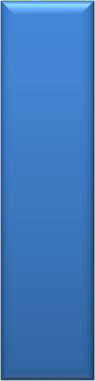 27
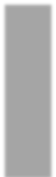 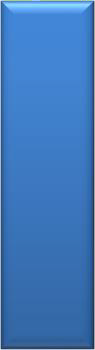 25
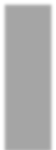 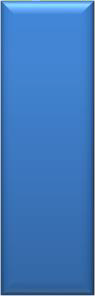 21
15
10
5
0
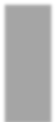 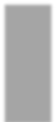 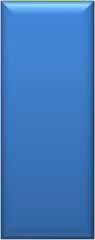 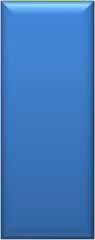 17
17
Teaching	International Outllok	Research
Citations
Industry Income
THE Impact Ranking
Üniversiteler Birleşmiş Milletler Sürdürülebilir Kalkınma Amaçlarına (SDG'ler) yaptığı katkılara göre değerlendirilmektedir.
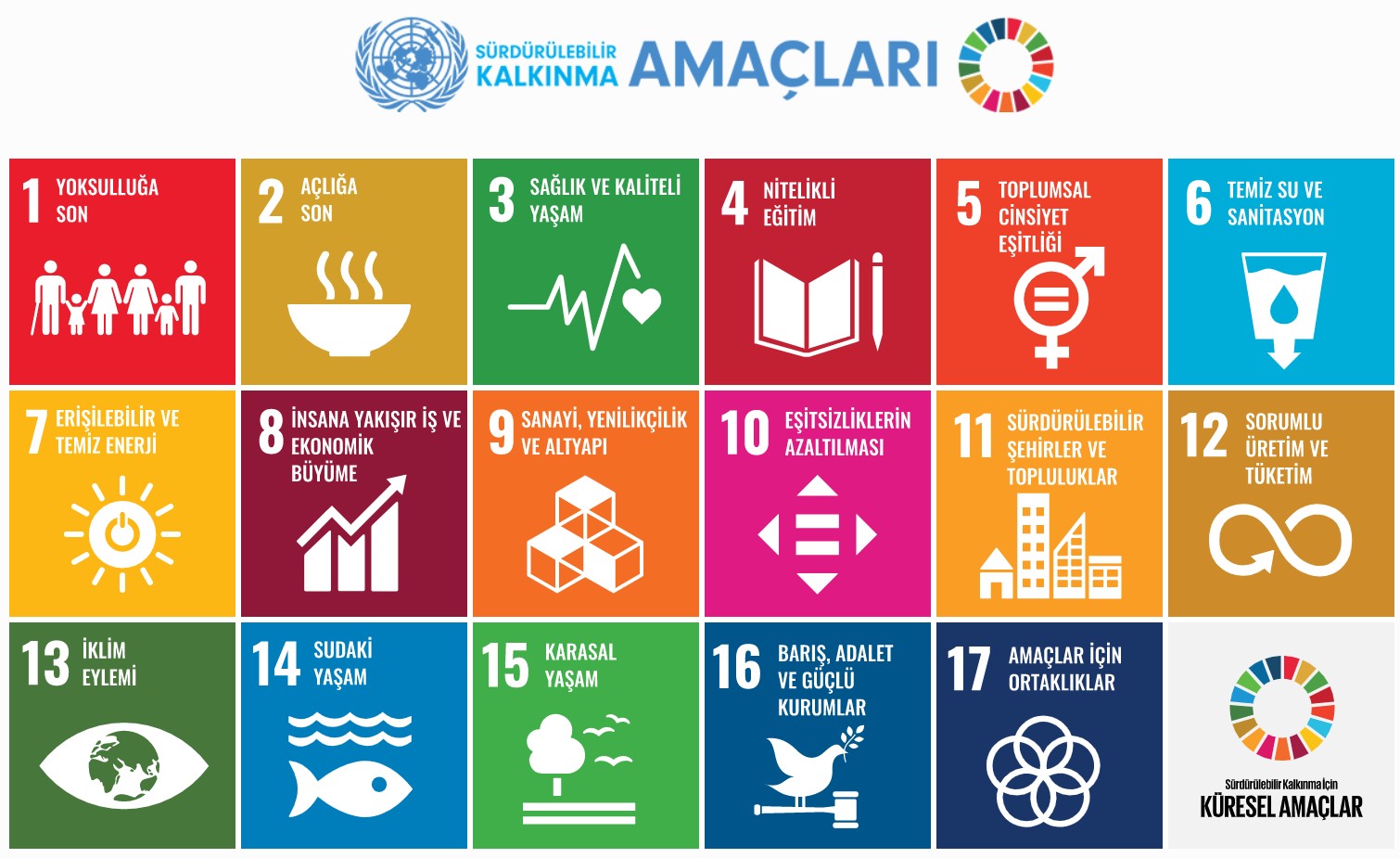 THE Impact Ranking, 2021
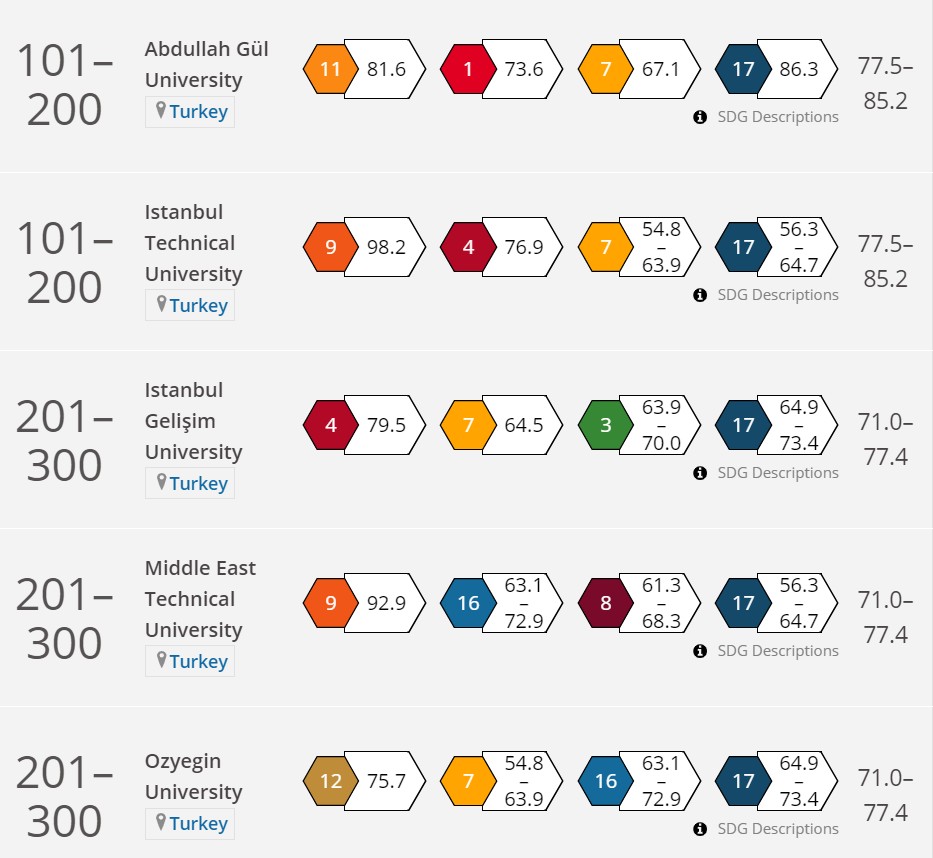 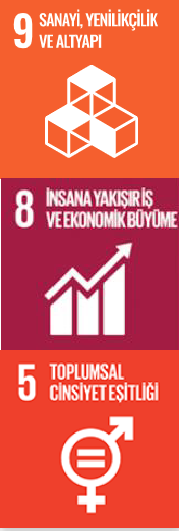 1-2
3-5
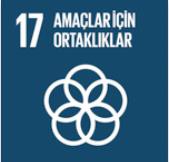 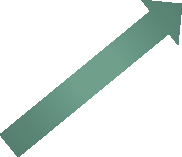 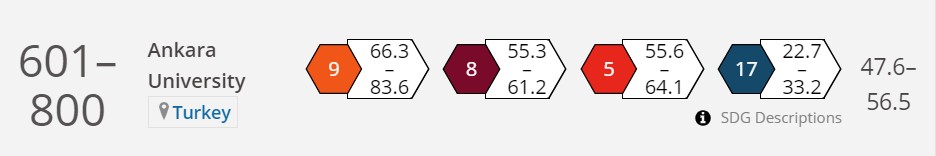 18
Araştırma Üniversiteleri THE Impact Sıralaması
9
14
14
GreenMetric 2020 Sıralaması, Araştırma Üniversiteleri
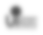 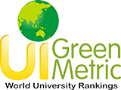 GreenMetric 2021 Sıralaması, Araştırma Üniversiteleri
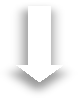 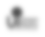 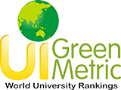 BM Sürdürülebilir Kalkınma Amaçları (SKA)
11. Kalkınma Planında SKA ile ilgili konular önemli bir yer tutuyor.

YÖK Üniversitelerin bu kapsamda çalışmalar yapmasını teşvik ediyor.

TÜBİTAK SKA ile ilgili özel destekler başlattı.

AB Projeleri kapsamında özel çağrılar açılıyor.

SKA ile İlişkili Uluslararası Üniversite Sıralamaları

THE Impact Ranking
GreenMetric

Üniversitelerde Sürdürülebilirlik kavramı önemli bir gündem haline geldi.

Sürdürülebilir Kampüs
Yeşil Kampüs
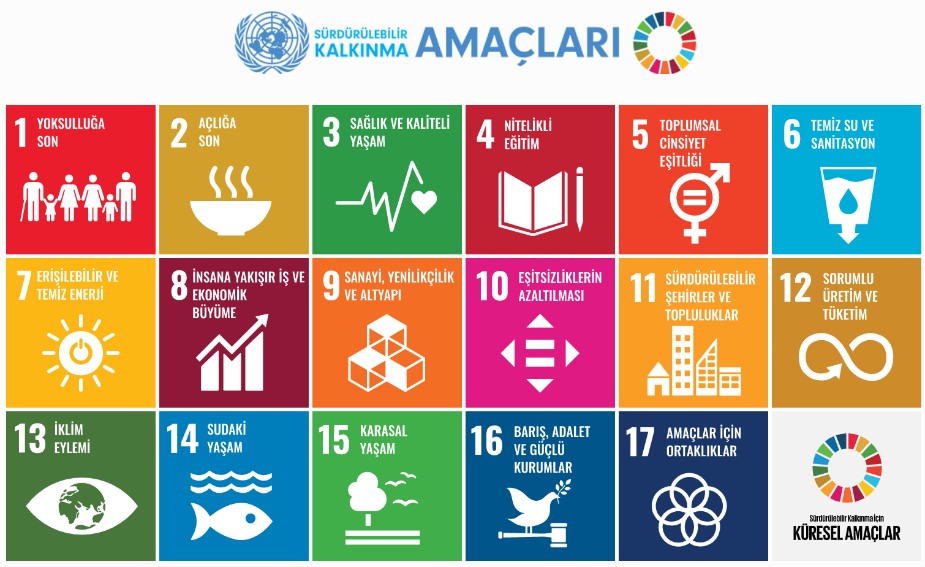 Girişimci ve Yenilikçi Üniversite Endeksi
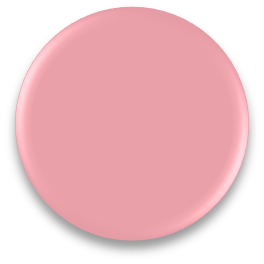 Bilimsel ve Teknolojik Araştırma Yetkinliği
%15
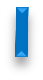 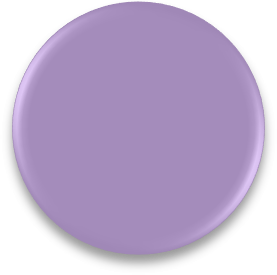 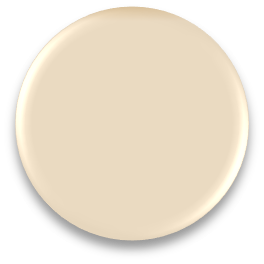 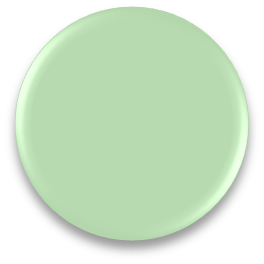 Ekonomik ve Toplumsal Katkı
Girişimci ve Yenilikçi
Üniversite
Fikri Mülkiyet Havuzu
%20
%40
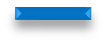 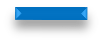 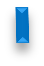 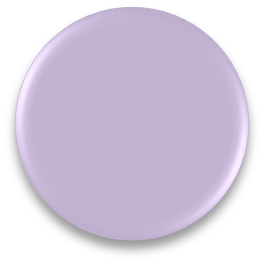 %25
İşbirliği ve Etkileşim
59,9
57,9
60
50
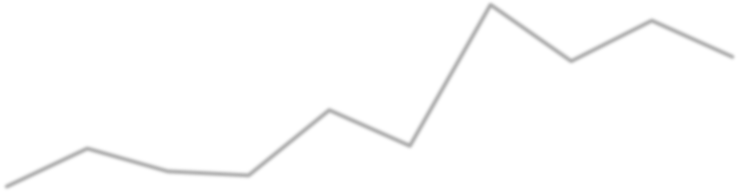 Sıra
Toplam Puan
53,33
52,8
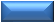 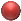 50
46,63
40
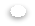 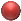 41,8
38,92
38,4
40
37
42,12
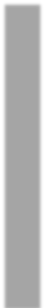 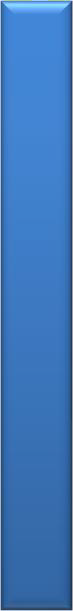 32
30
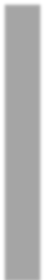 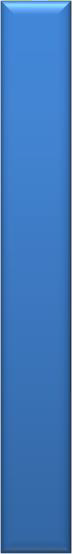 29
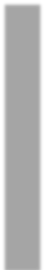 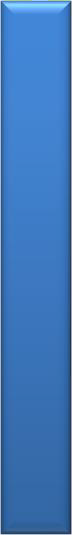 28
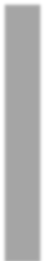 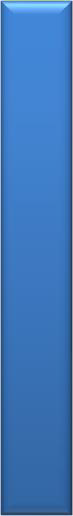 30
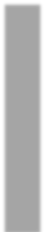 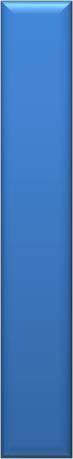 24
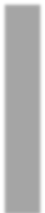 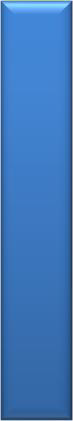 22
20
27
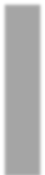 20
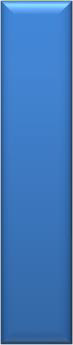 18
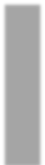 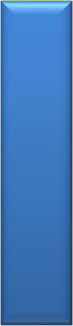 17
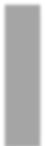 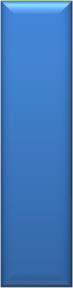 15
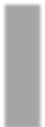 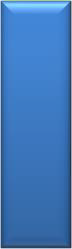 13
10
10
0
0
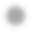 2012
2013	2014	2015	2016	2017	2018	2019	2020	2021

A.Ü. Girişimci ve Yenilikçi Üniversite Endeksi
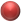 Kategorilere Göre GYÜE A.Ü. Sıralamaları (2018-2021)
40
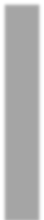 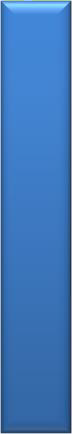 36
2018
2019
2020
2021
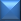 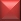 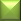 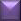 30
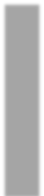 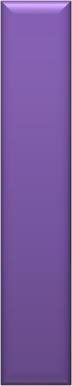 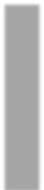 32
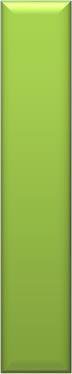 31
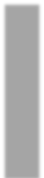 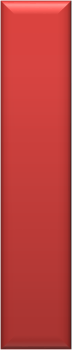 29
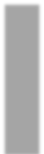 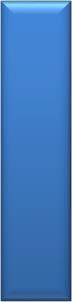 25
20
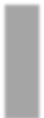 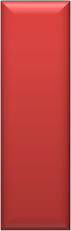 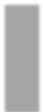 19
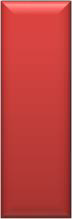 18
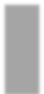 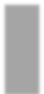 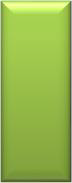 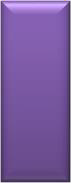 9	9
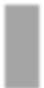 15
15
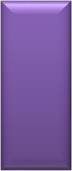 14
10
7
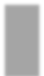 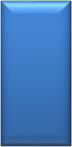 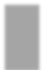 12
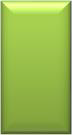 11
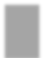 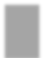 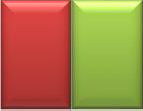 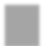 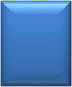 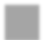 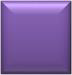 6
0
Bilimsel ve Teknolojik
Araştırma Yetkinliği
İşbirliği ve Etkileşim
Ekonomik Katkı ve Ticarileşme
Fikri Mülkiyet Havuzu
Kategorilere Göre A.Ü. TR Ortalama Sıralaması (2018-2021)
40

30
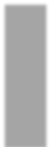 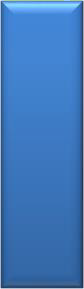 32
20

10
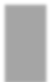 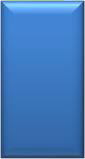 18
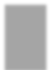 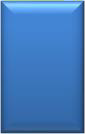 15
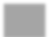 8
0
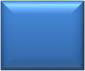 Bilimsel ve Teknolojik
Araştırma Yetkinliği
İşbirliği ve Etkileşim
Ekonomik Katkı ve Ticarileşme
Fikri Mülkiyet Havuzu
A.Ü. GYÜE 2018 - 2021 Sonuçları
Ankara Üniversitesi Kategori Sıralaması (2021)
35
30
25
20
15
10
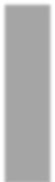 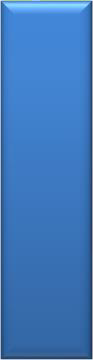 32
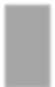 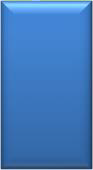 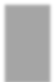 15
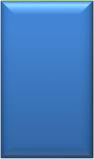 14
5
0
6
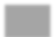 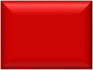 Bilimsel ve Teknolojik
Araştırma Yetkinliği
İşbirliği ve Etkileşim
Ekonomik Katkı ve Ticarileşme
Fikri Mülkiyet Havuzu
Bilimsel ve Teknolojik Araştırma Yetkinliği Boyutu (2021)
15
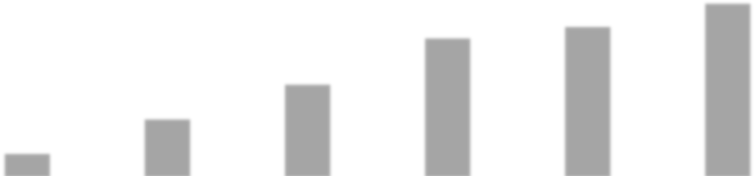 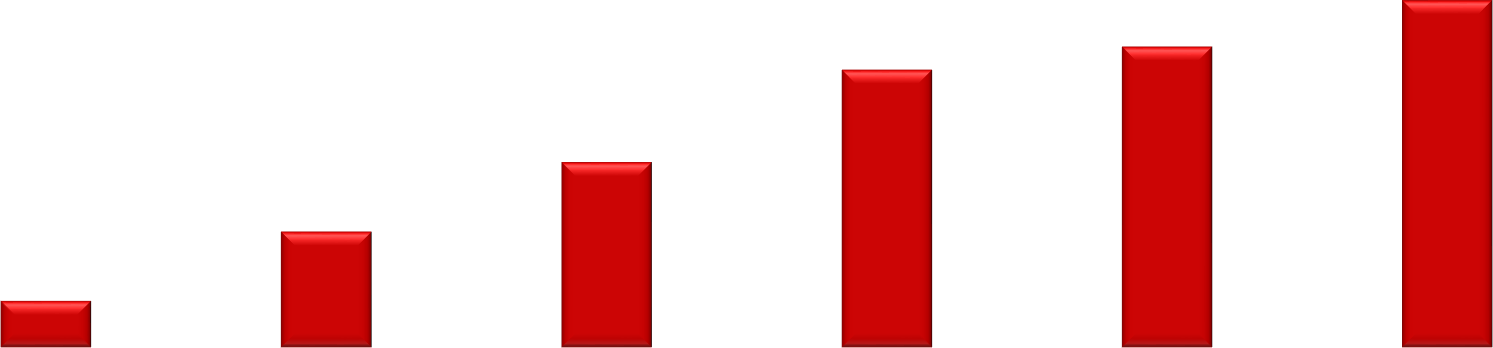 15
13
12
10
8
5
2
5
0
1.6. DOKTORA MEZUN SAYISI
1.1. BİLİMSEL YAYIN
SAYISI
1.2. ATIF SAYISI
1.5. ULUSAL VE
ULUSLARARASI BİLİM
ÖDÜLÜ SAYISI
1.3. PROJE SAYISI	1.4. PROJELERDEN ELDE
EDİLEN FON TUTARI
A.Ü. Girişimci ve Yenilikçi Üniversite Endeksi, 2021
Yayın ve Etki Analizi
Yayın ve Etki Analizi
Ankara Üniversitesi Öğretim Üyesi Başına Yayın Sayısı
3500
1,20
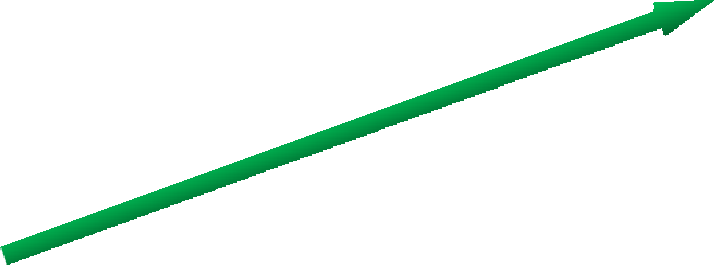 1,08
Öğr Üyesi
Öğr Üyesi Başına Yayın Sayısı
%42
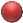 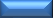 1,10
0,99
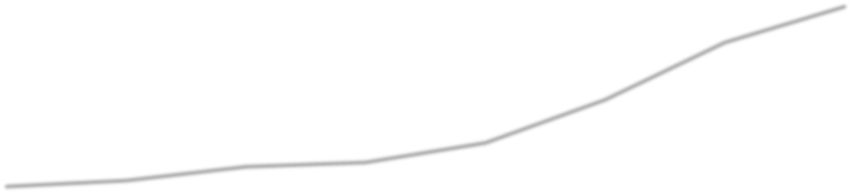 3000
1,00
0,86
0,90
2500
0,76
0,80
0,71
0,70
0,67
0,65
0,70
2000
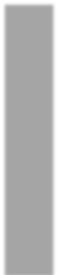 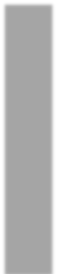 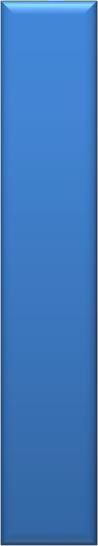 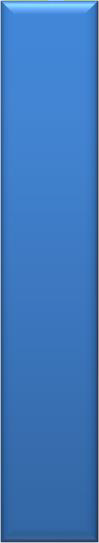 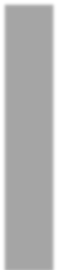 1887
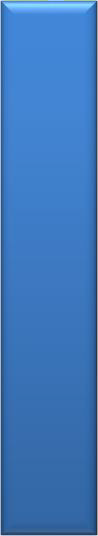 1878
0,60
1852
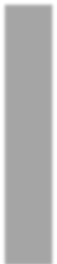 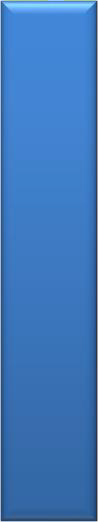 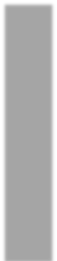 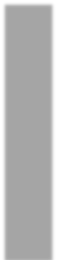 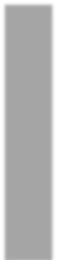 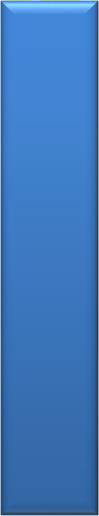 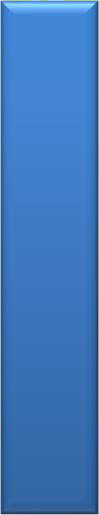 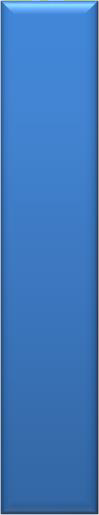 1804
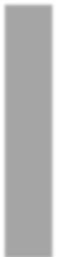 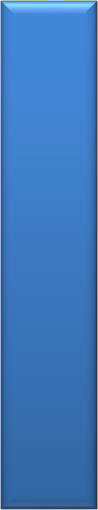 1784
1781
1779
1762
1500
0,50
0,40
1000
0,30
0,20
500
0,10
0
0,00
2014
2015
2016
2017
2018
2019
2020
2021
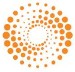 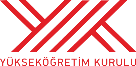 (16 Kasım 2022)
Article ve Review türü yayınlar dikkate alınmıştır
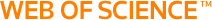 Öğretim Üyesi Başına Yayın Sayıları
Araştırma Üniversitesi Projesi
«Pozitif Rekabet»
1,70
ODTÜ
1,64
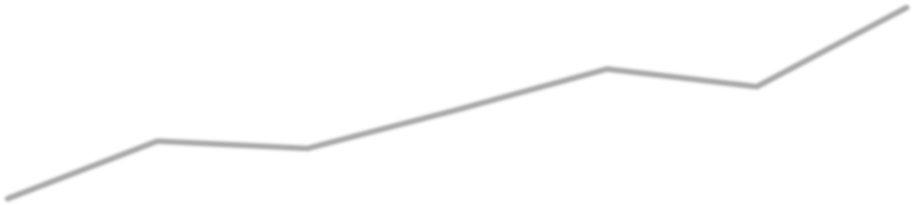 1,54
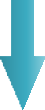 1,49
1,48
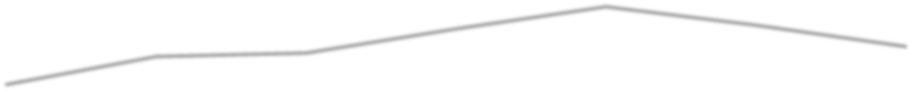 1,50
1,44
1,41
1,37
1,48
1,44
1,31
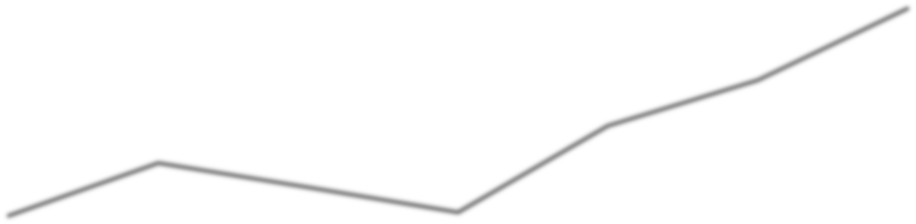 1,41
1,42
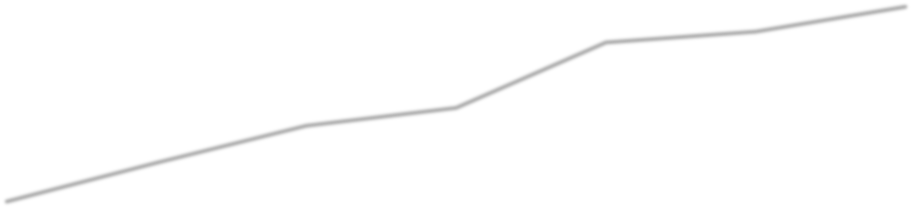 1,28
1,38
1,30
1,30
1,28
1,23
1,11
1,11
1,07
1,10
1,15
1,08
1,02
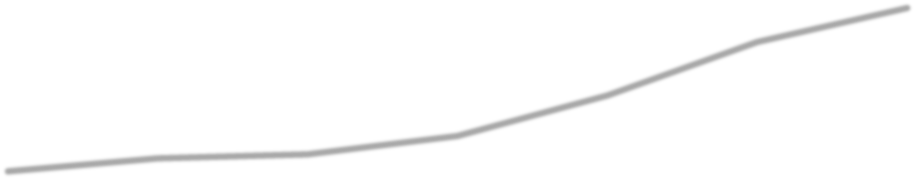 0,99
0,96
0,89
0,86
0,90
0,90
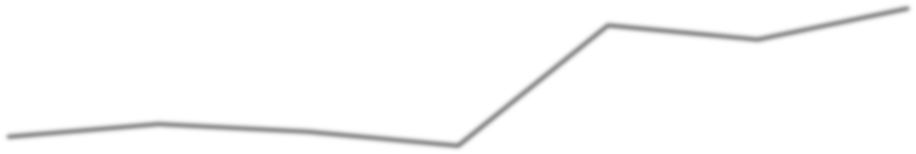 0,88
0,76
0,85
0,71
0,82
0,70
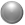 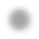 0,70
0,67
0,57
0,60
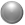 0,58
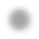 0,50
2015
2016
2017
2018
2019
2020
2021
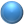 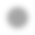 ODTÜ
İTÜ
BOUN
Ankara
İstanbul
Hacettepe
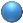 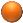 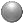 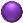 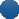 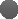 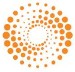 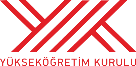 Article ve Review türü yayınlar dikkate alınmıştır
(16 Kasım 2022)
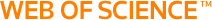 Öğretim Üyesi Başına Yayın Sayısı Ortalaması ve Toplam Öğrenci Sayısı
2,20
80000
2,10
72.736
1,97
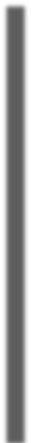 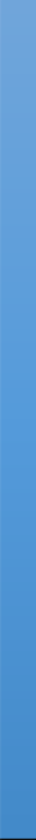 2,00
68.355
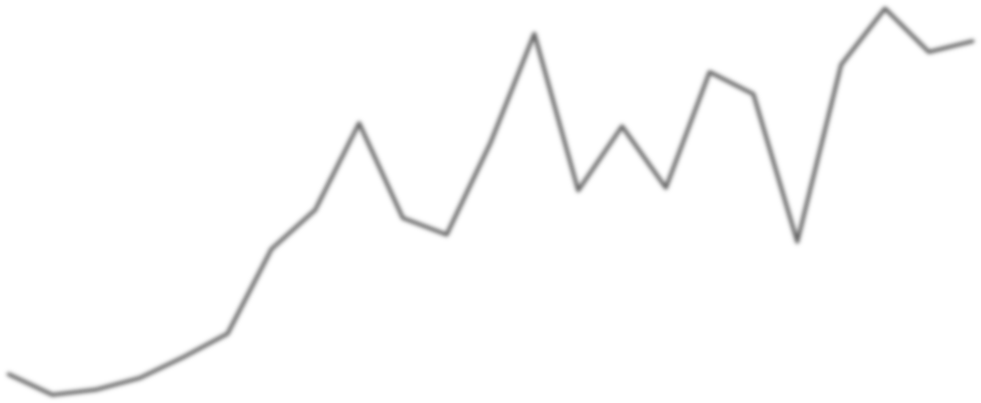 1,87
67.037
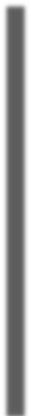 70000
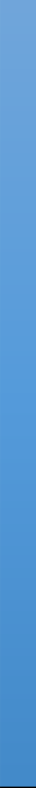 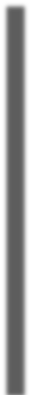 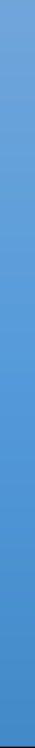 1,80
61.675
62.903
57.808
65.141
60000
1,55 1,53
1,60
1,47 1,43
52.740
52.168
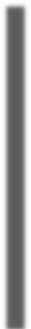 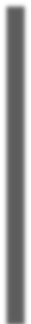 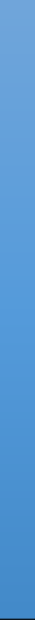 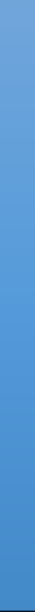 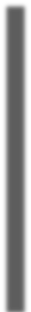 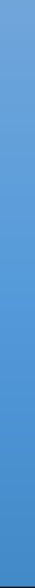 1,40
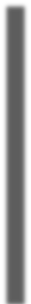 50000
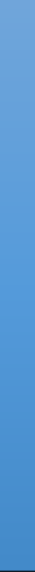 49.293
1,22
1,11
1,20
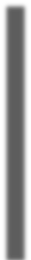 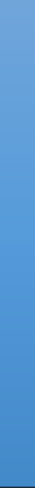 1,03 1,00
40000
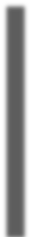 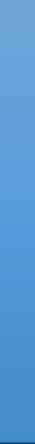 41.441
40.977
0,87 0,87
1,00
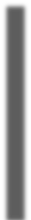 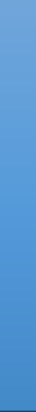 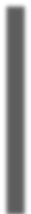 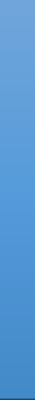 37.608
0,81 0,80 0,80
32.004
0,74 0,74 0,68
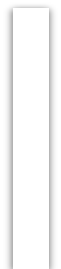 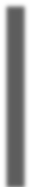 30000
33.255
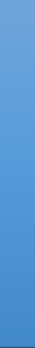 0,80
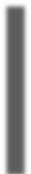 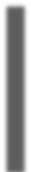 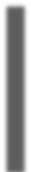 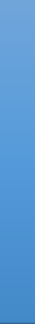 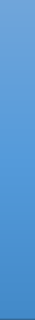 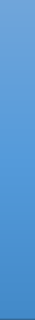 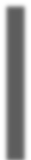 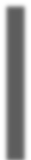 0,63 0,60 0,60 0,58
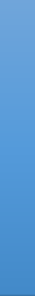 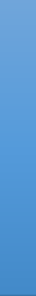 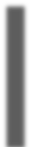 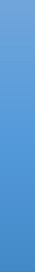 0,60
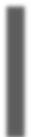 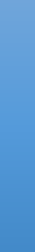 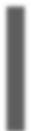 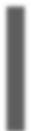 20000
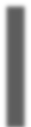 15.979
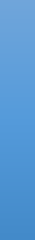 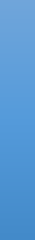 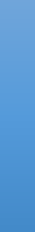 11.906
0,40
8.909
8.261
10000
5.314 6.211
0,20
0,00
0
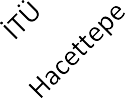 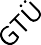 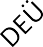 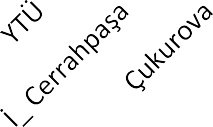 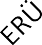 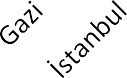 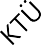 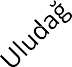 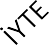 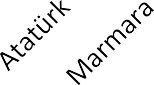 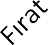 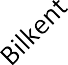 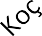 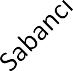 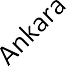 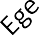 Öğretim Üyesi Başına Yayın Ortalaması (2017-2021)
Öğrenci Sayısı
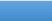 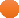 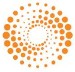 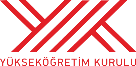 Article ve Review türü yayınlar ile 2021 yılı öğrenci sayıları dikkate alınmıştır
(16 Kasım 2022)
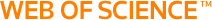 Öğretim Üyesi Başına Yayın Sayısı Ortalaması ve Doktora Öğrencisinin Toplam Öğrenci Sayısına Oranı
2,20
12,00
2,10
10,67
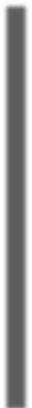 1,97
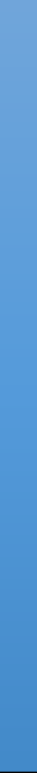 11,00
2,00
10,32
1,87
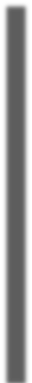 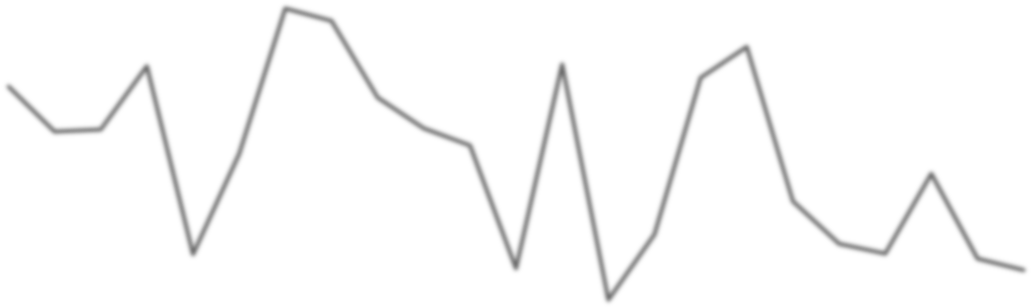 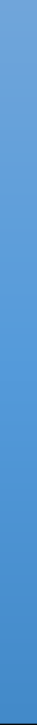 9,58
10,00
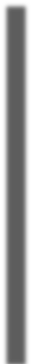 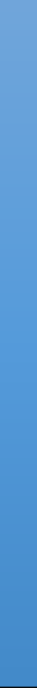 1,80
9,08
9,03
9,00
8,70
8,45
1,55 1,53
1,60
8,14
1,47
1,43
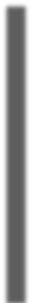 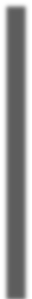 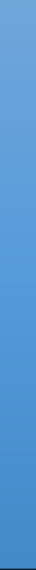 8,00
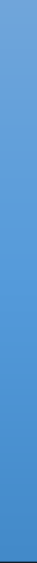 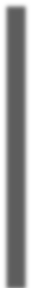 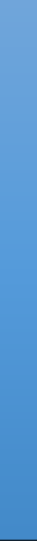 1,40
7,26
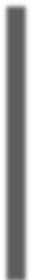 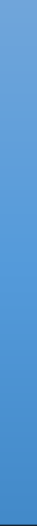 6,78
1,22
6,54
7,00
5,97
7,23
1,20
7,17
1,11
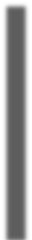 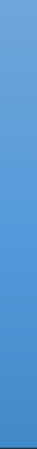 1,03
6,00
1,00
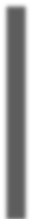 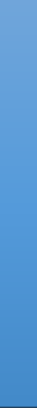 1,00
5,19
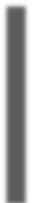 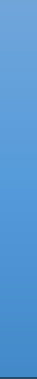 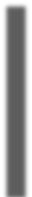 0,87
0,87
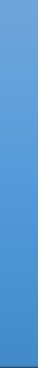 5,00
0,81 0,80
0,80
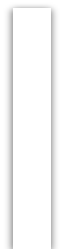 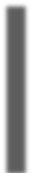 0,74
0,74
3,98
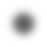 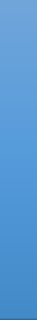 0,80
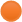 3,70
3,56
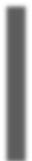 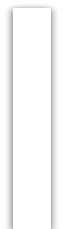 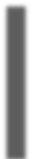 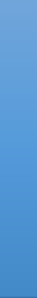 4,00
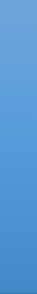 0,68
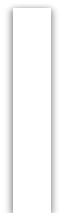 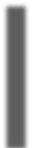 4,25
0,60
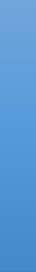 0,58
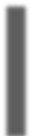 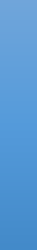 0,60
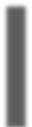 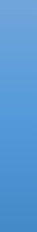 3,68
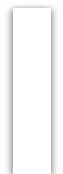 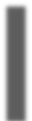 3,00
0,60
0,63
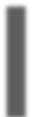 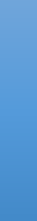 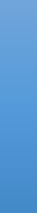 3,28
3,23
0,40
2,00
2,39
0,20
1,00
0,00
0,00
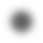 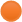 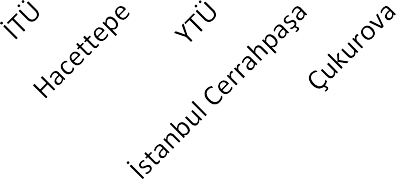 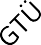 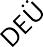 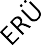 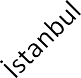 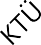 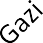 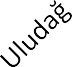 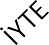 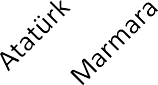 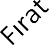 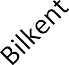 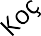 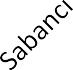 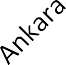 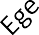 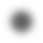 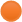 Öğretim Üyesi Sayısı Aralığı ve Başına Yayın Ortalaması (2017-2021)
Doktora Öğrencisi Oranı (%)
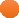 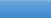 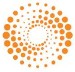 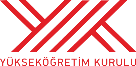 Article ve Review türü yayınlar ile 2021 yılı öğrenci sayıları dikkate alınmıştır
(16 Kasım 2022)
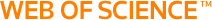 Incites Yayın Analizi, 2017- 2021
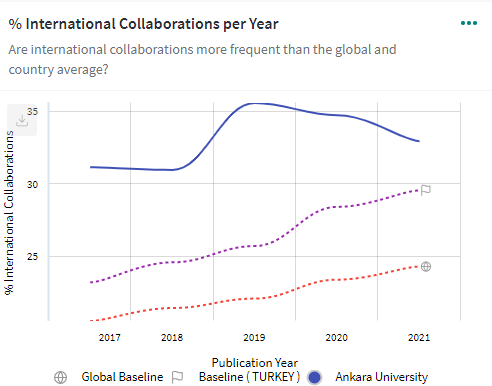 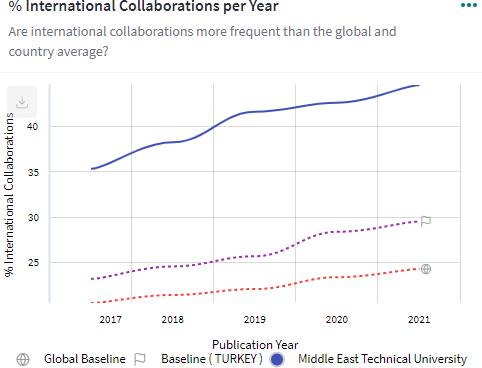 ODTÜ
%44,82
Ankara Ü
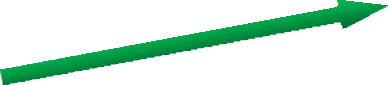 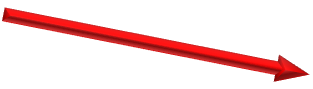 %32,98

%29,59
Türkiye
Türkiye
%29,59
%24,56
Global
%24,56
Global
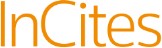 (16 Kasım 2022)
WoS Uluslararası İşbirlikli Yayın Oranları ve Ortalama Atıf Sayıları (2016-2020)
15
13,55
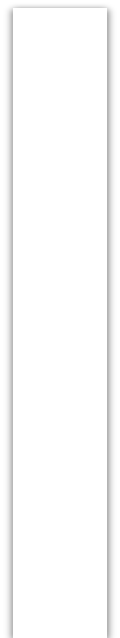 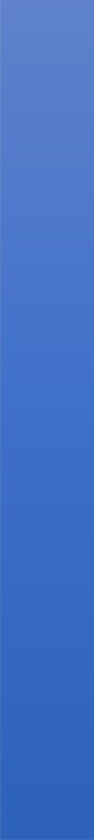 11,87
12
10,86
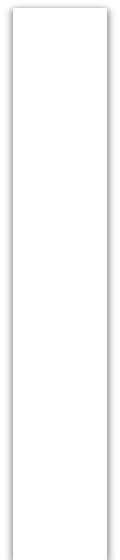 10,69
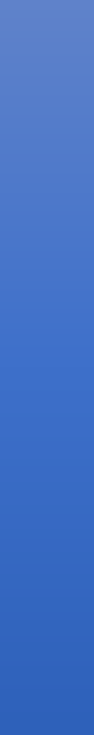 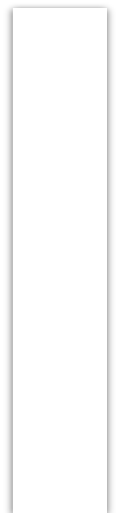 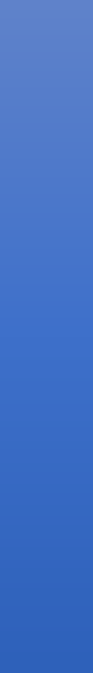 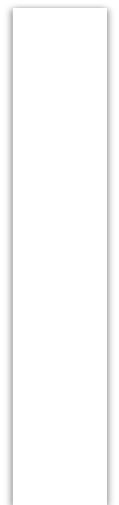 Makale Başına Ortalama Atıf Sayısı
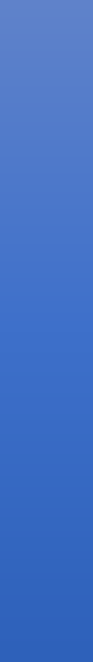 Türkiye
8,38
9
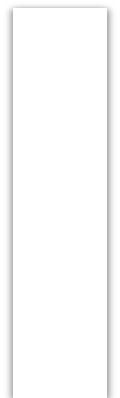 7,25
7,18
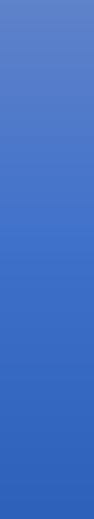 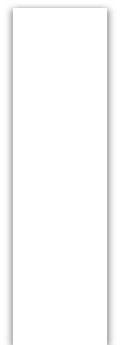 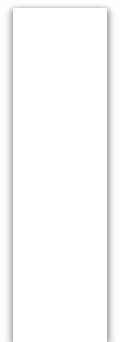 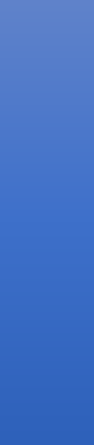 6
3
0
20
25
30	40
Uluslararası İşbirlikli Yayın Oranı (%)
50
60
70
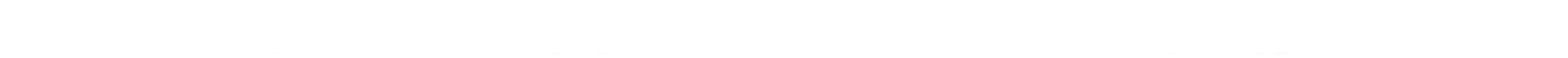 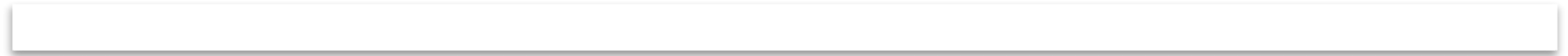 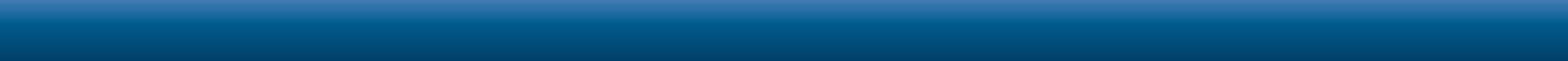 Uluslararası işbirliklerini artırmaya yönelik hedefler belirlenmesi ve stratejiler uygulaması önerilir.
(16 Kasım 2022)
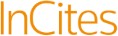 Incites Yayın Analizi, 2017- 2021
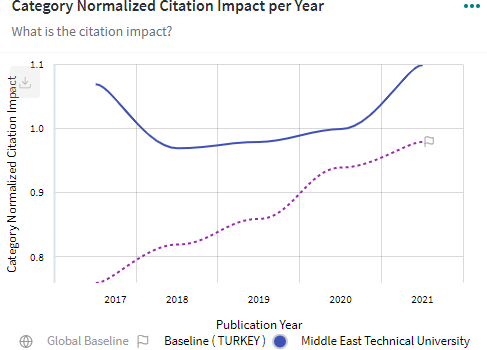 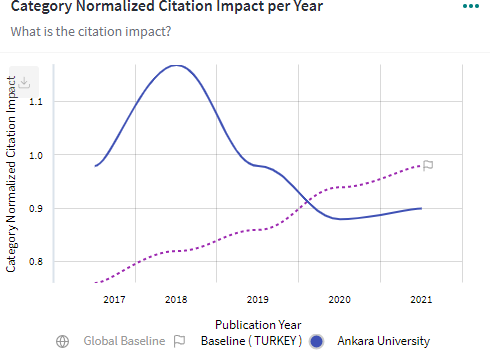 1,10
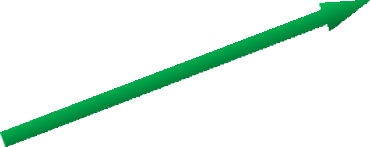 ODTÜ
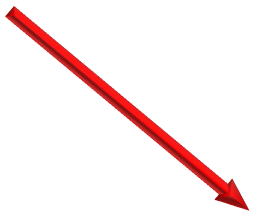 0,98
Türkiye
0,98
Türkiye
0,90
Ankara Ü
Dünya ortalaması 1,0
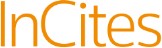 (16 Kasım 2022)
Incites Yayın Analizi, 2017- 2021
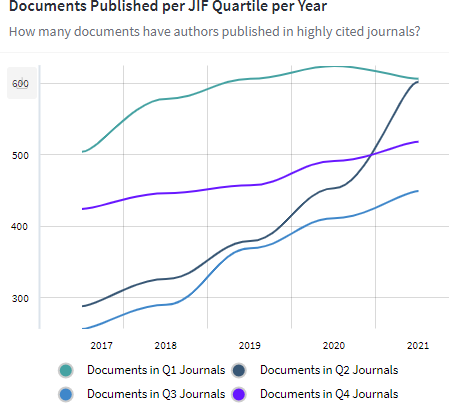 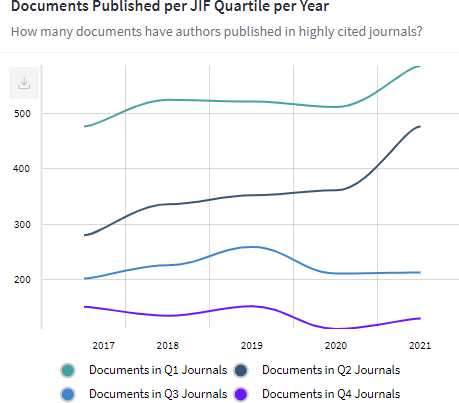 Q1
Q2
Q1
Q2
Q4
Q3
Q3

Q4
Ankara
Q1 + Q2 Oranı %55,53
ODTÜ
Q1 + Q2 Oranı %75,50
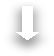 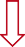 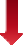 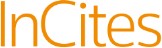 (16 Kasım 2022)
Incites Yayın Analizi, 2016-2020
Web of Science Documents
PHYSICS; PARTICLES & FIELDS
ONCOLOGY
PHARMACOLOGY & PHARMACY ASTRONOMY & ASTROPHYSICS
199
203
655
205
244
HEMATOLOGY PEDIATRICS VETERINARY SCIENCES
411
251
SURGERY
BIOCHEMISTRY & MOLECULAR BIOLOGY FOOD SCIENCE & TECHNOLOGY IMMUNOLOGY
ENVIRONMENTAL SCIENCES GASTROENTEROLOGY & HEPATOLOGY UROLOGY & NEPHROLOGY
CLINICAL NEUROLOGY
283
384
304
373
331
370
353
360
En fazla yayın yapılan 15 alan
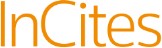 (16 Kasım 2021)
Incites Yayın Analizi, 2016-2020
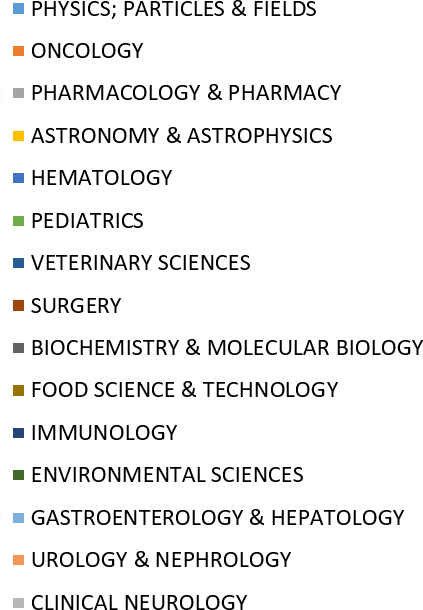 En fazla yayın yapılan ilk 50 alan için
Kişi, Bölüm; Birim Düzeyinde Performans Değerlendirmesi Yapılması Önerilir
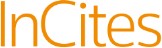 (16 Kasım 2021)
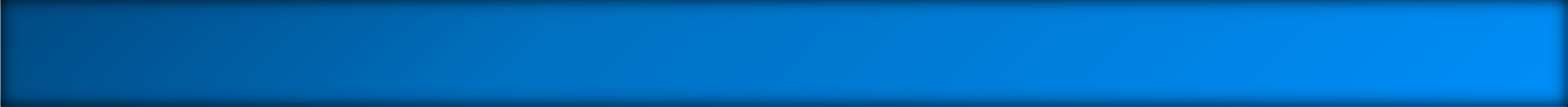 2022 YILI PROJELERİ (GENEL TABLO)
ANKARA ÜNİVERSİTESİ (10 proje)	      Aktarılan Bütçe:	₺5.974.397,03	      Kullanılan Bütçe:₺7.433.899,20
ARAŞTIRMA ÜNİVERSİTELERİ DESTEK PROGRAMI
2023 yılında Araştırma Üniversiteleri Destek Programı (ADEP) kapsamında Üniversitelere tahsis edilecek olan ödenek, 2022 yılındaki gibi performans bazlı olarak aktarılacaktır.
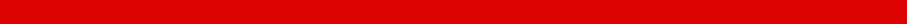 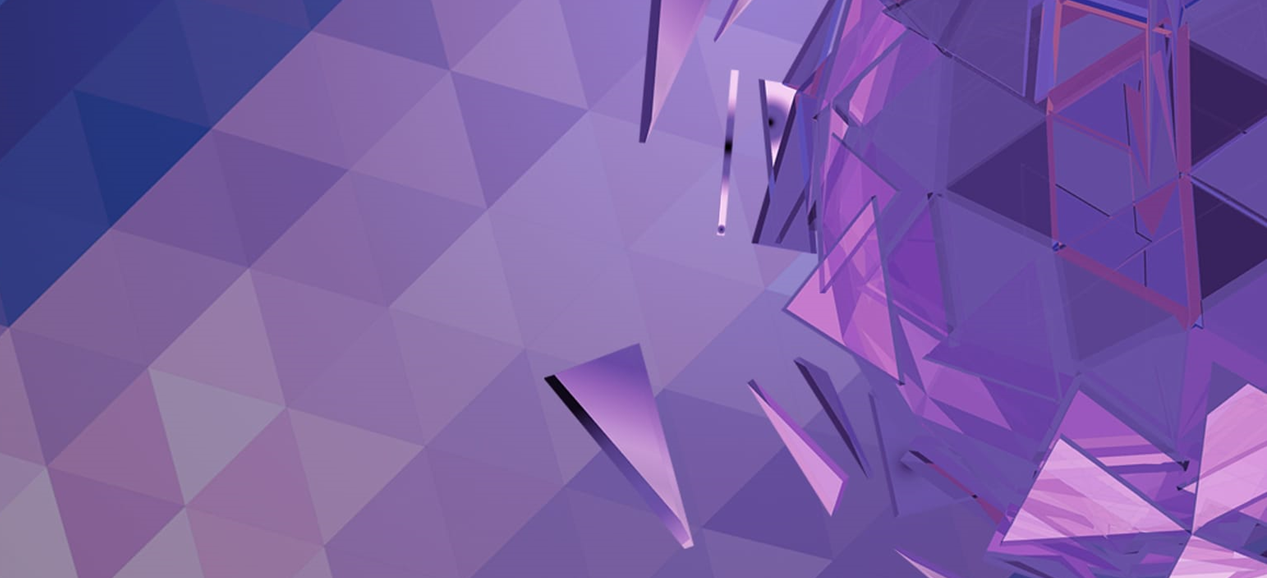 ANKARA ÜNİVERSİTESİ
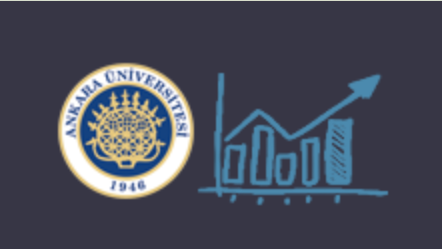 Sayılarla Ankara Üniversitesi
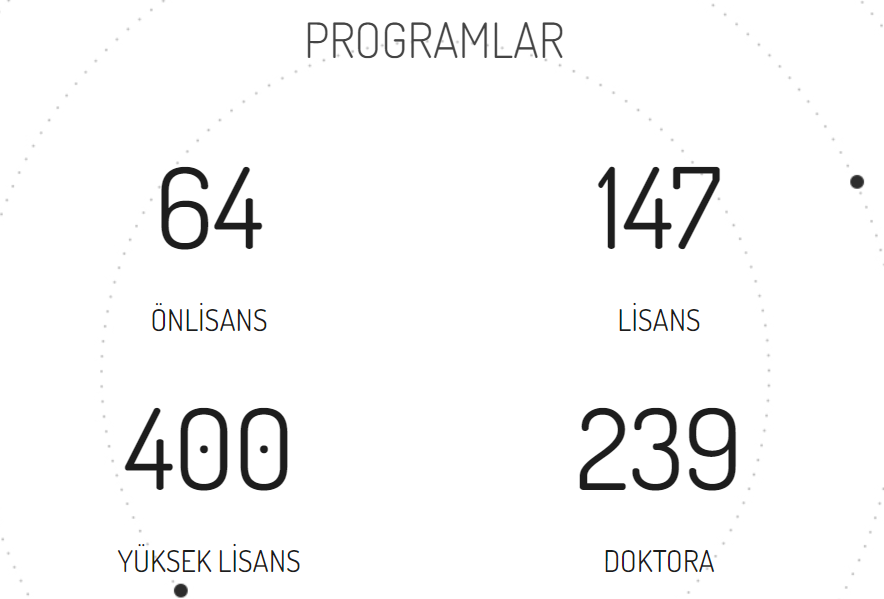 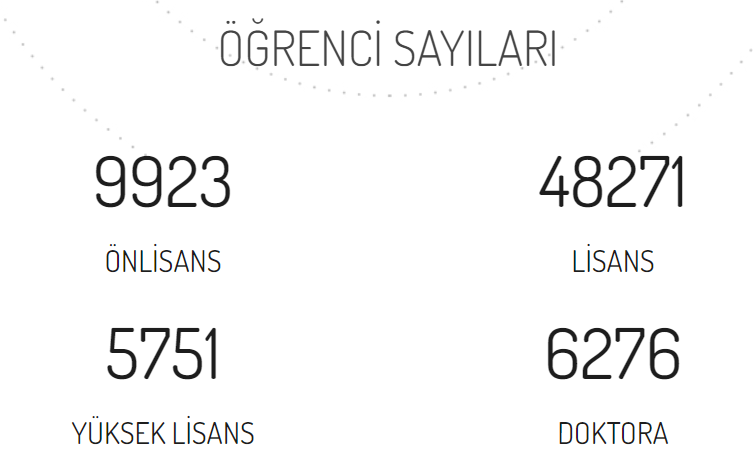 Toplam: 67034
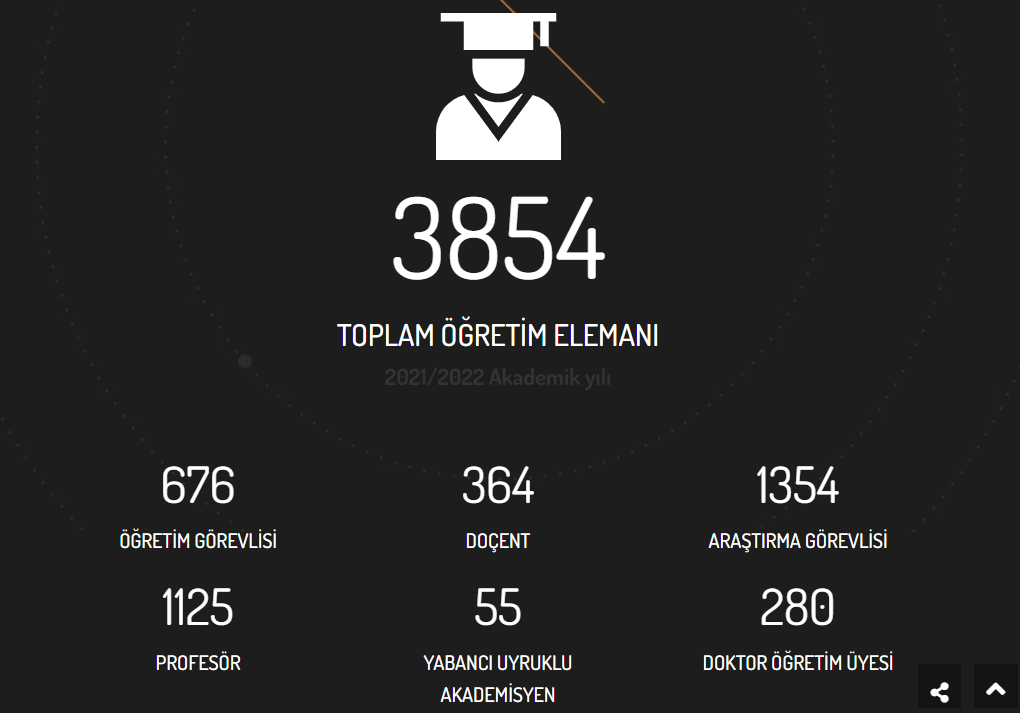 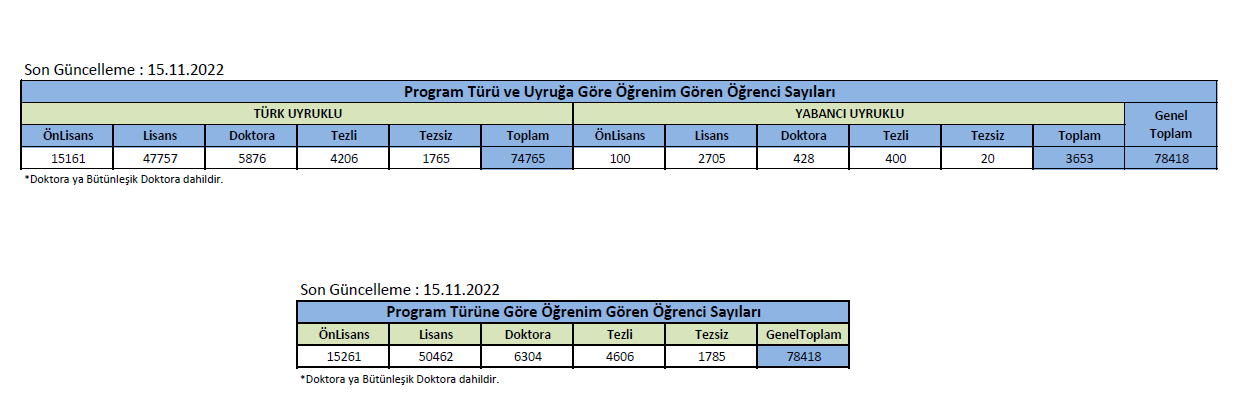 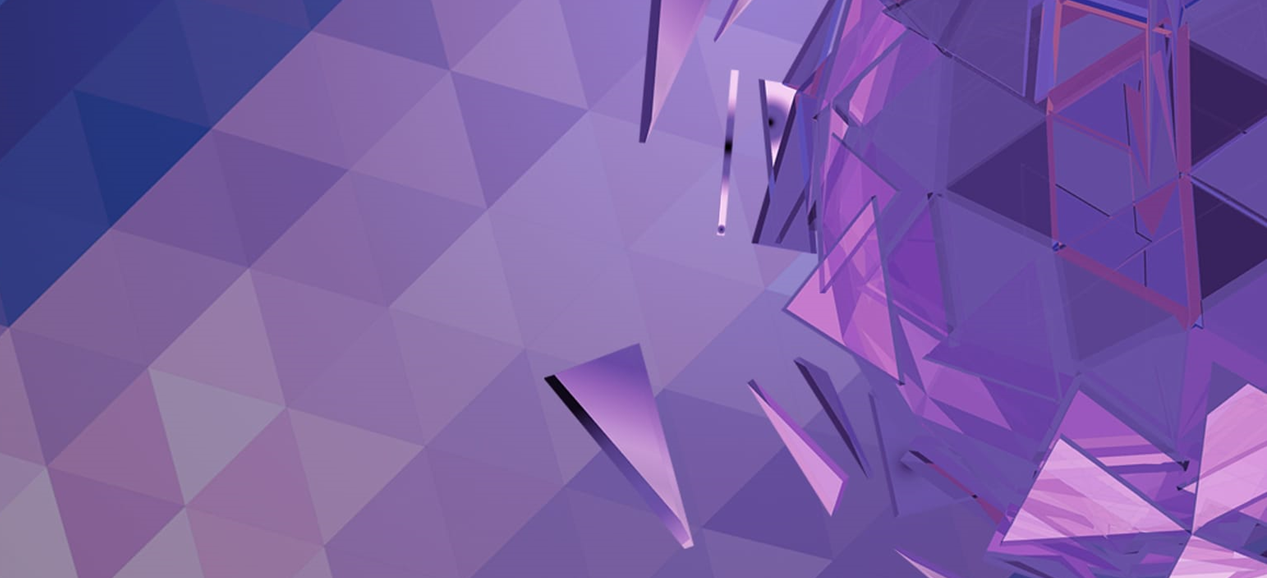 Neler Yapmalıyız?
Ankara Üniversitesi Araştırma Politikaları
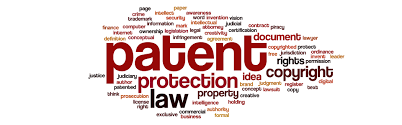 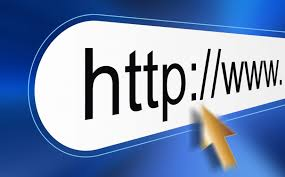 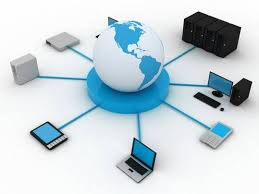 Performans Denetlenmesinin Getirilmesi
Sonuçlar ve Öneriler
Aşağıdaki hususları önceliklemeleri önerilir:


BAP desteğine kısıt getirilmesi ve araştırmacıların dış fonlara yönlendirilmesi. Kısıt nedir: Ardışık olarak BAP desteği alınmaması bir BAP projesinden sonra ikinci destek TÜBİTAK ve TÜSEB gibi fonlara başvuru yapılması. Dış kaynaklardan fon alınmaması durumunda BAP desteği verilmesi.

Sosyal Bilimler’de kapasite artırımı için doktora tezlerine proje başvurusu şartı getirilmesi.

BAP ek bütçe taleplerinin tamamının TÜBİTAK Acil Destek fonuna yönlendirilmesi (45 bin tl fon verilmektedir)

Üniversiteler arası anlaşmaların tamamının dokümü çıkarılıp AB ve diğer yurt dışı fonlarına ortaklı başvuru yapılması.
Sonuçlar ve Öneriler
Aşağıdaki hususları önceliklemeleri önerilir:


Kurumsal verilerin etkin olarak yönetilmesi,

BAP, Dış Kaynaklı Projeler; Girişimcilik gibi tüm süreçler için etkili ve bütüncül bir Araştırma Yönetimi uygulanması

Faaliyet ve varlıklarına yönelik kapsamlı envanter sistemleri oluşturulması,

Veriye Dayalı Stratejik Yönetim anlayışının benimsenmesi,

Etkili bir Performans Yönetimi uygulanması.

Öğretim elemanlarının yıllık performanslarının değerlendirilmesi

Mensuplarda farkındalık faaliyetleri yürütülmesi
TEŞEKKÜRLER
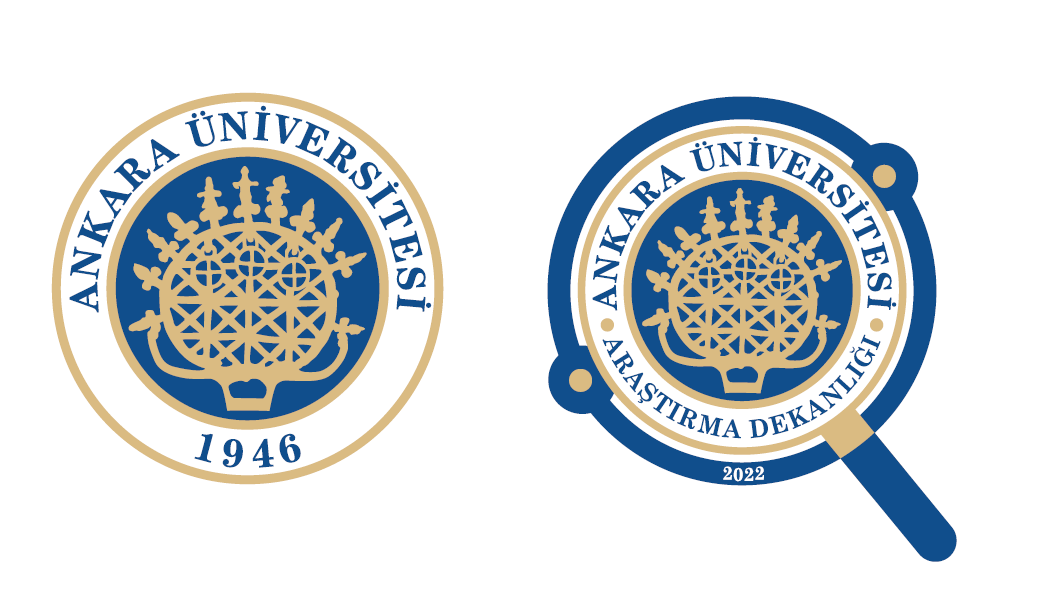